Beteendedesign 3x3x3
Fällor, knuffverktyg och ingredienser för att ändra vanor
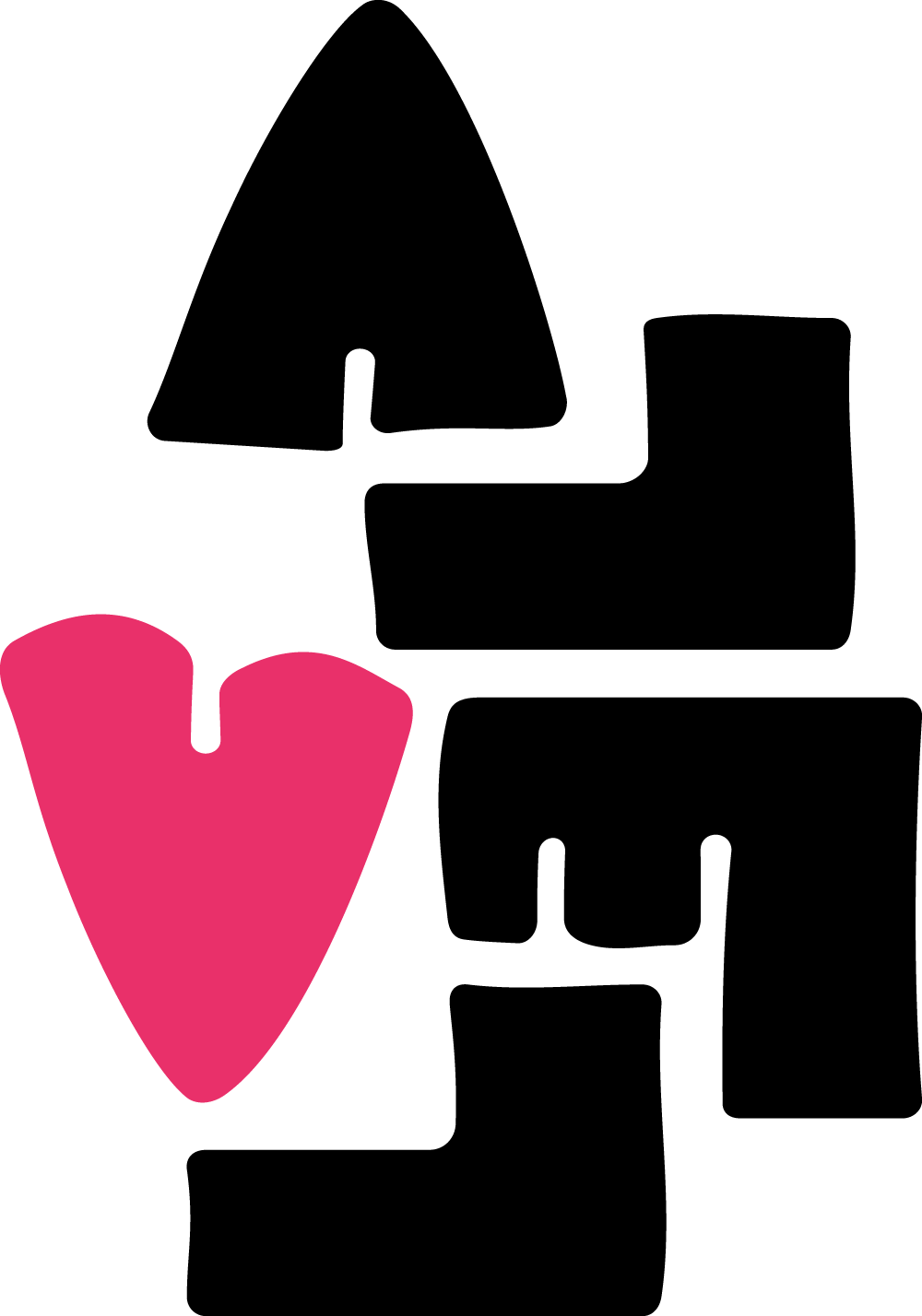 Levla är ett hälsoprojekt för barn och unga på initiativav Regionalt cancercentrun Stockholm Gotland
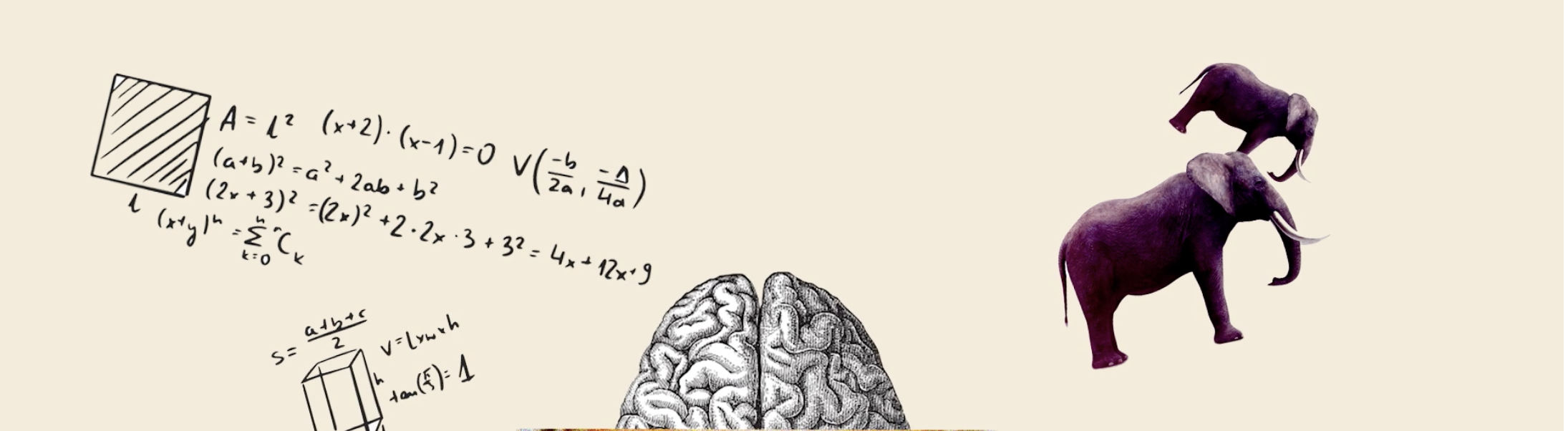 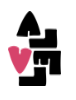 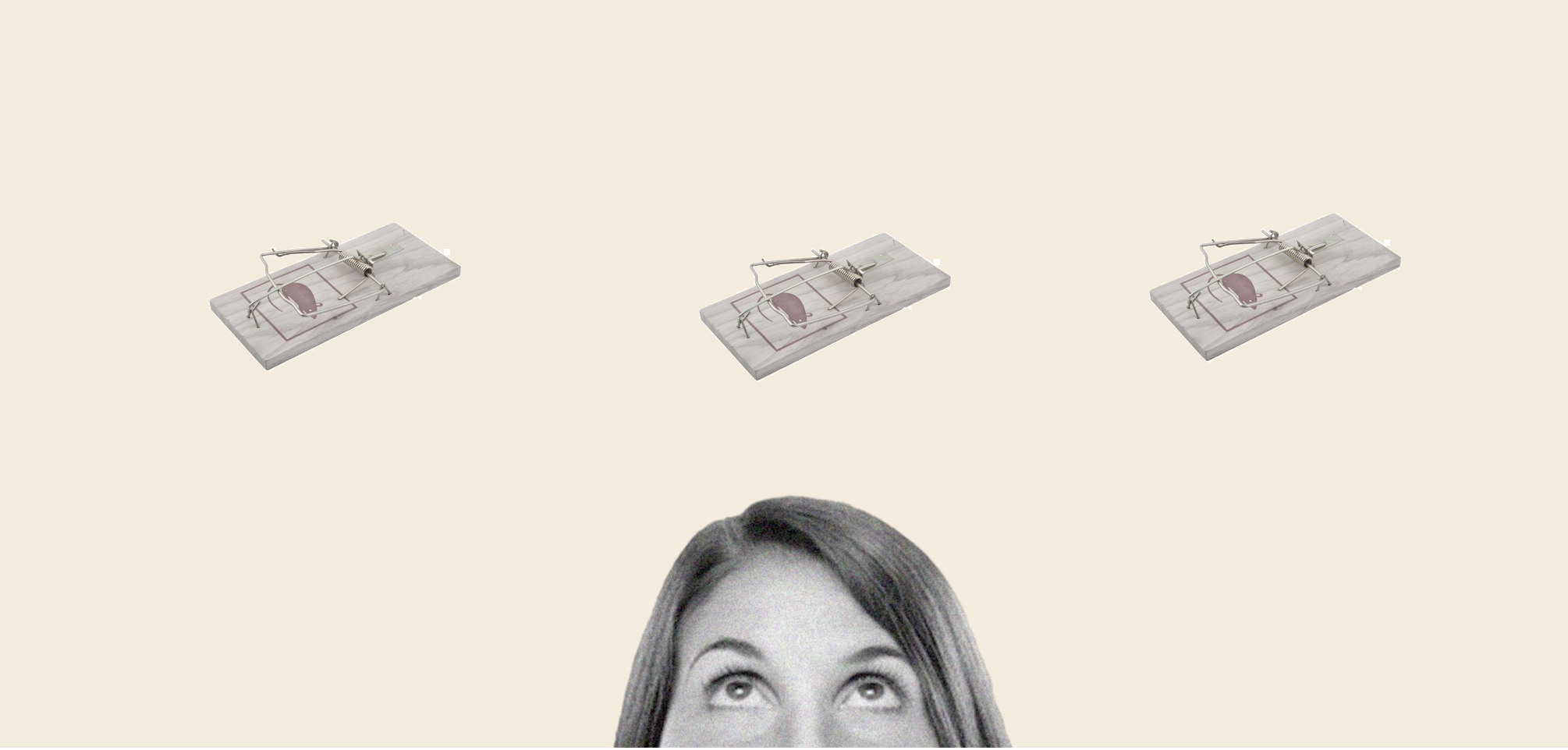 3 vanliga tankfällor att se upp för!
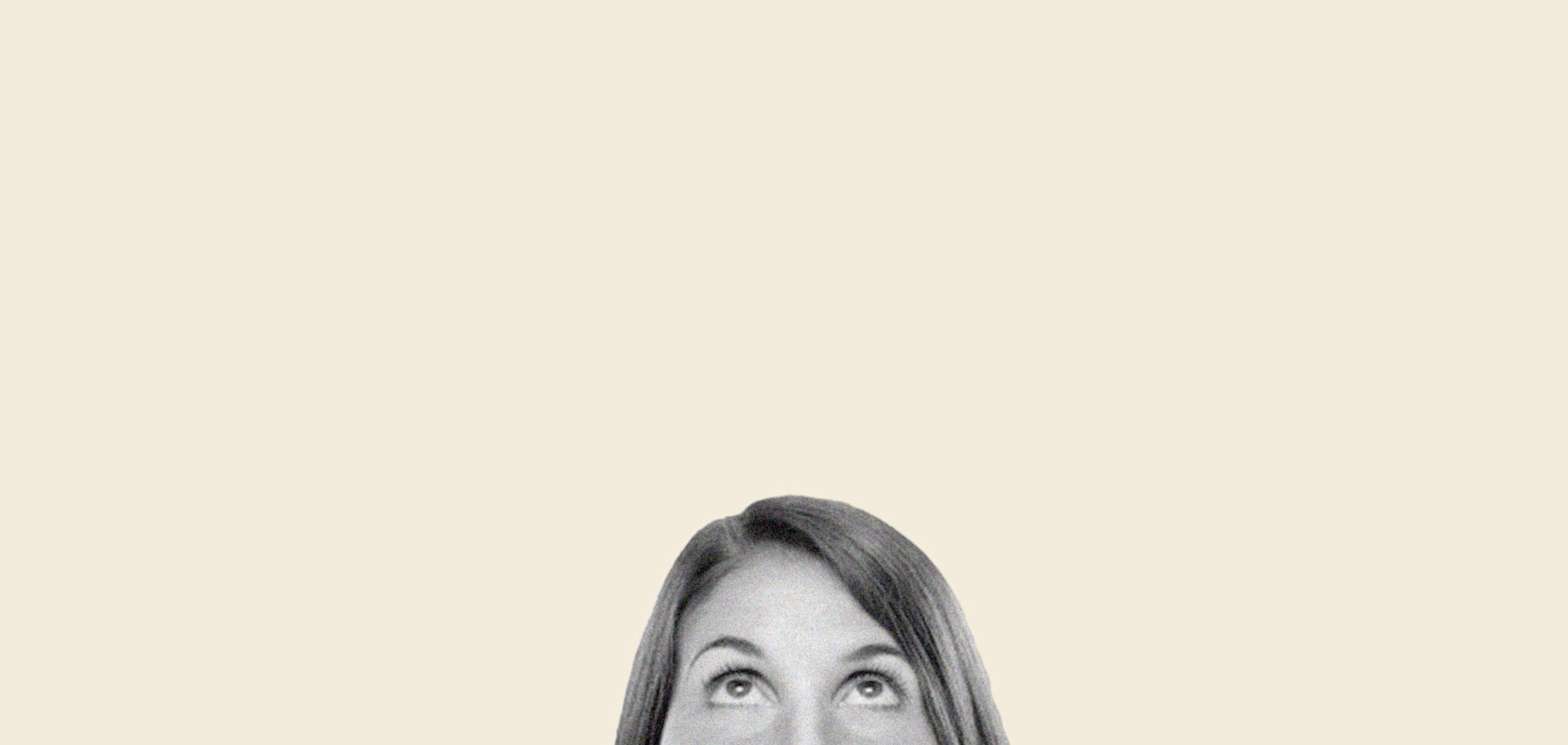 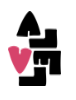 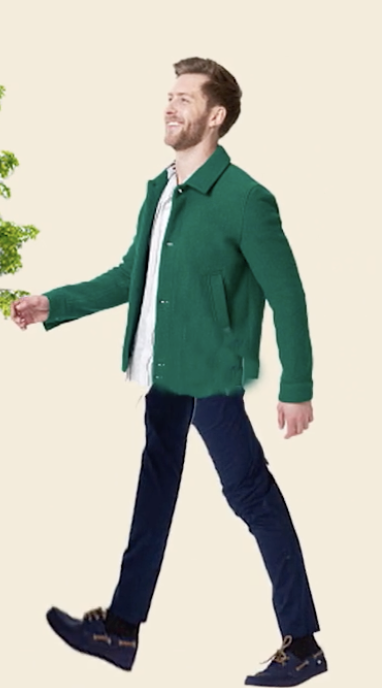 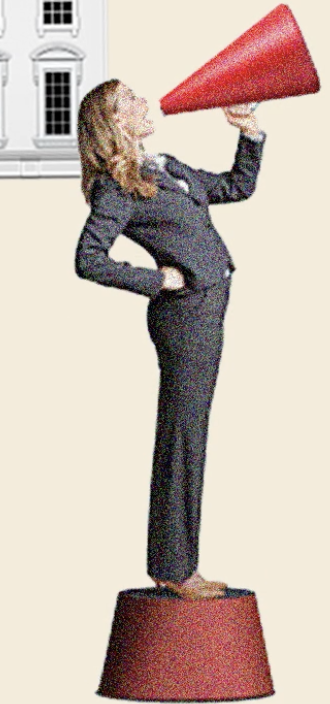 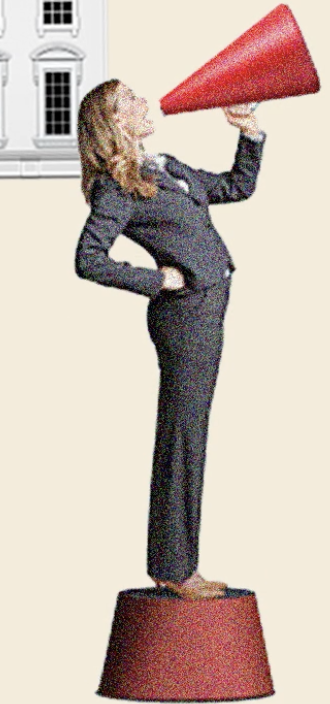 1. VI TAR GÄRNA GENVÄGARBiologiskt är vi inställda på att alltid spara energi – både tankemässigt och fysiskt. Vi är lite lata och tar ofta genvägar i vardagen: väljer det lättaste valet som ger minst motstånd – särskilt när vi är stressade, hungriga eller trötta.
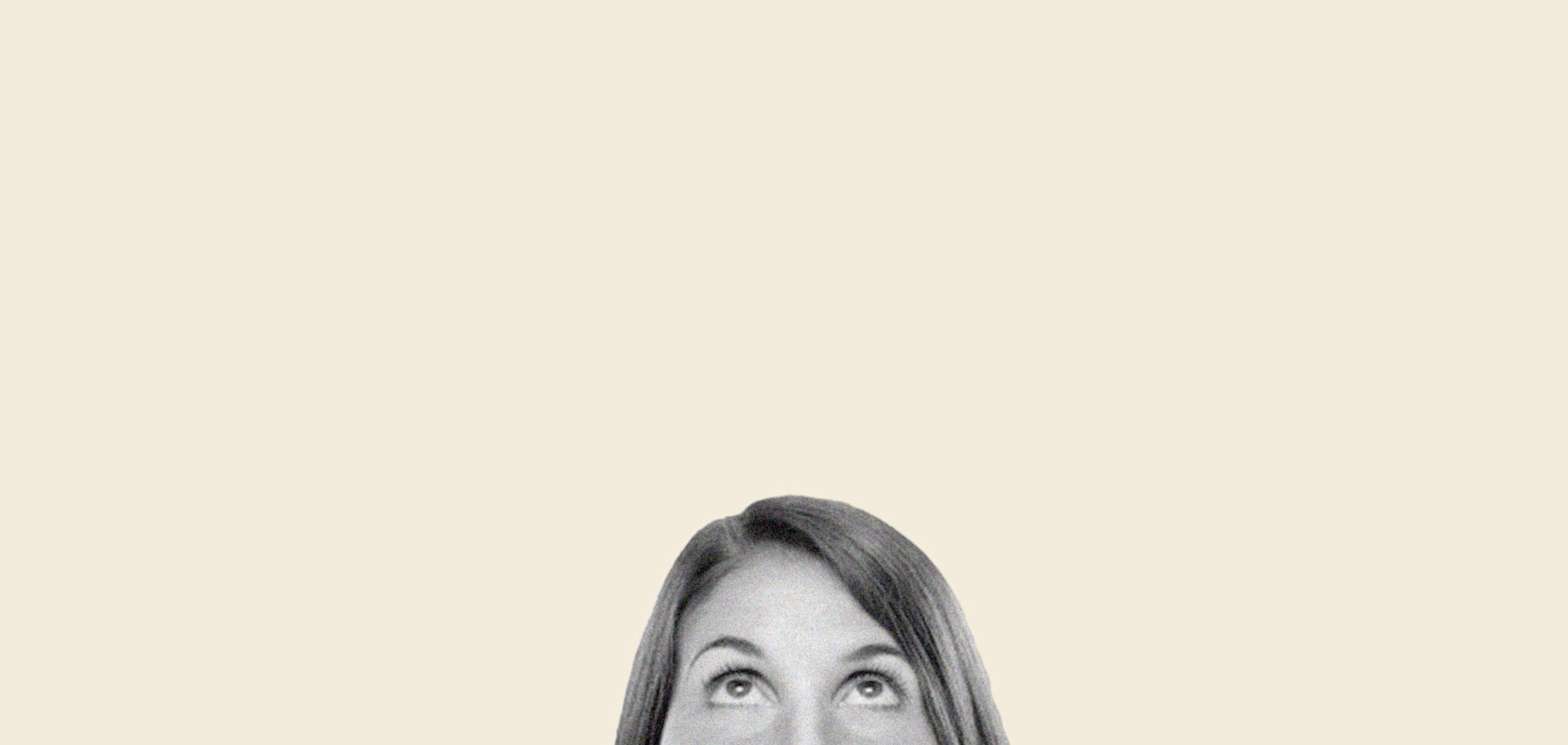 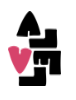 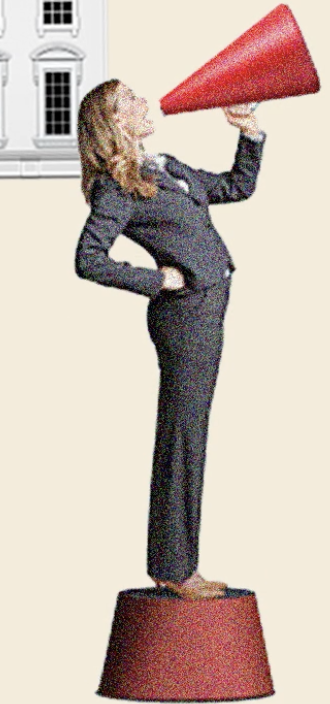 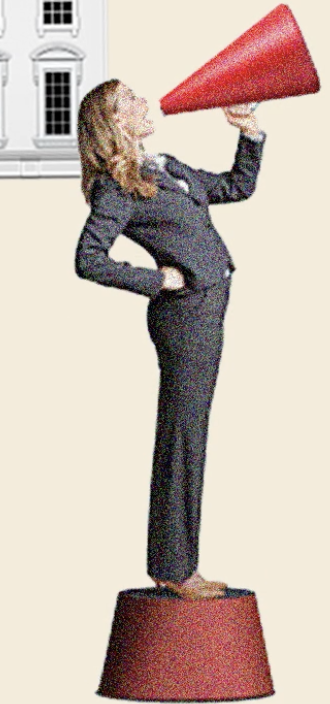 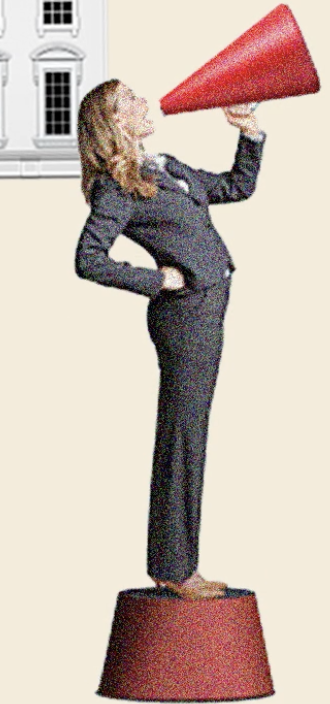 2. PASSA PÅ – NU ELLER ALDRIGOfta faller vi för att fatta beslut som direkt ger belöning i stället för att tänka på framtiden. Passa på att köpa ”3 för 2 erbjudande” eller ta hissen istället för trapporna.
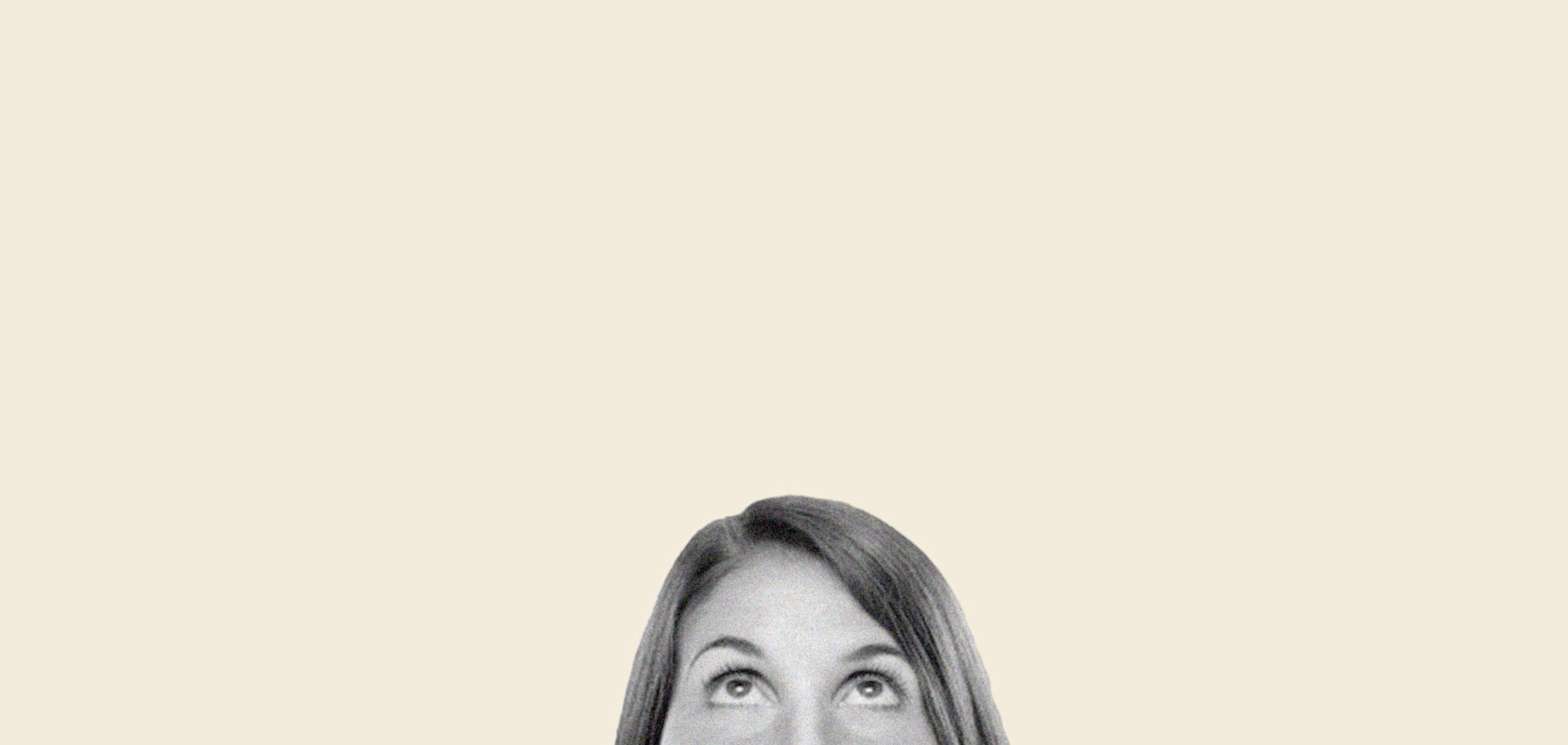 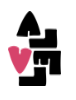 3. VI LITAR PÅ ATT GRUPPENS VAL ÄR BÄST Flockbeteende innebär att vi litar på (tror) att alla andra (gruppen/flocken) har tänkt till och har gjort ett rationellt val. Kanske har vi stått i vad vi tror är en kö till en toalett men istället är det en kö till något annat.
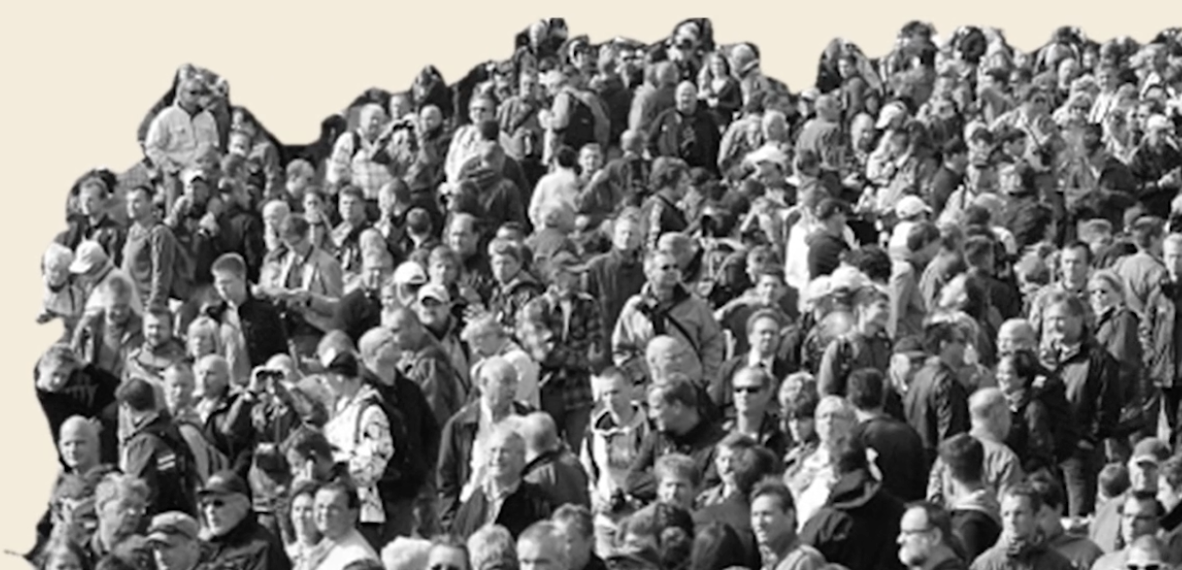 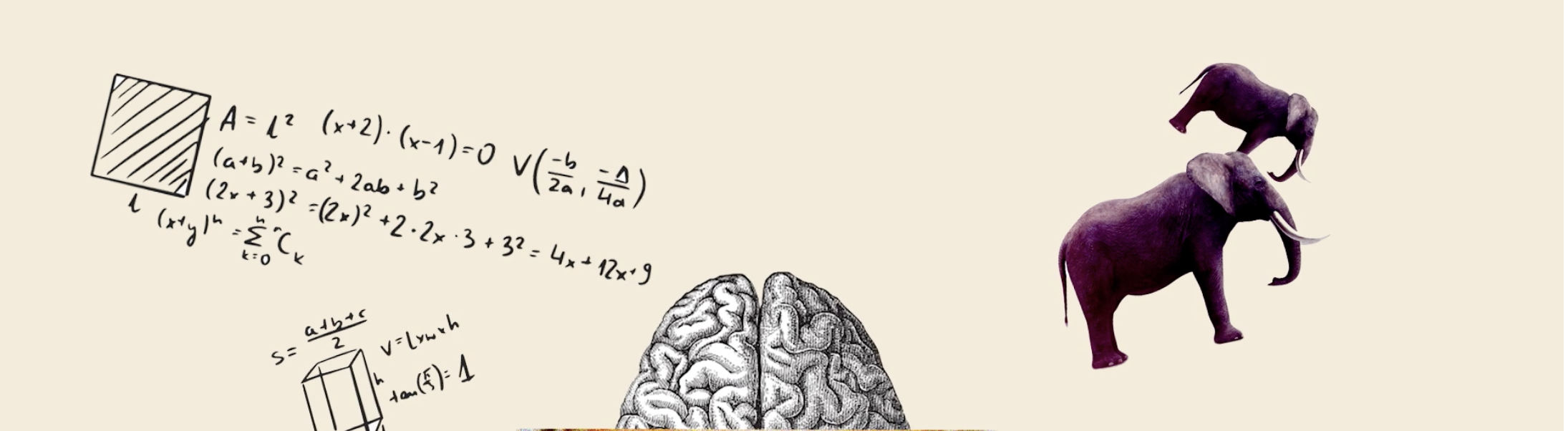 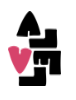 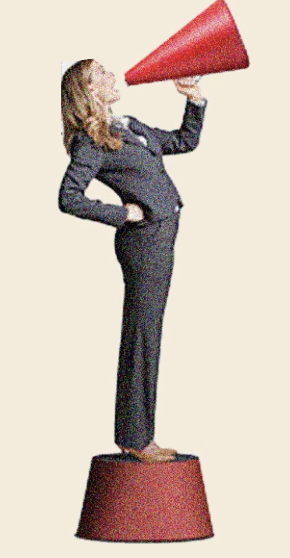 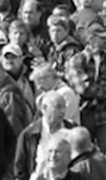 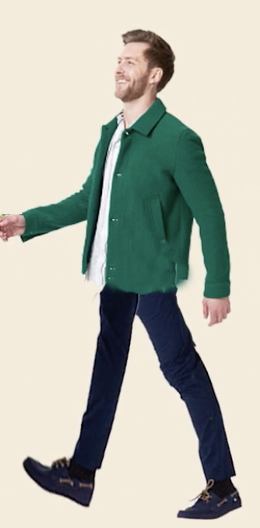 NU ELLER ALDRIG
VI LITAR MER PÅ GRUPPEN
GENVÄGAR
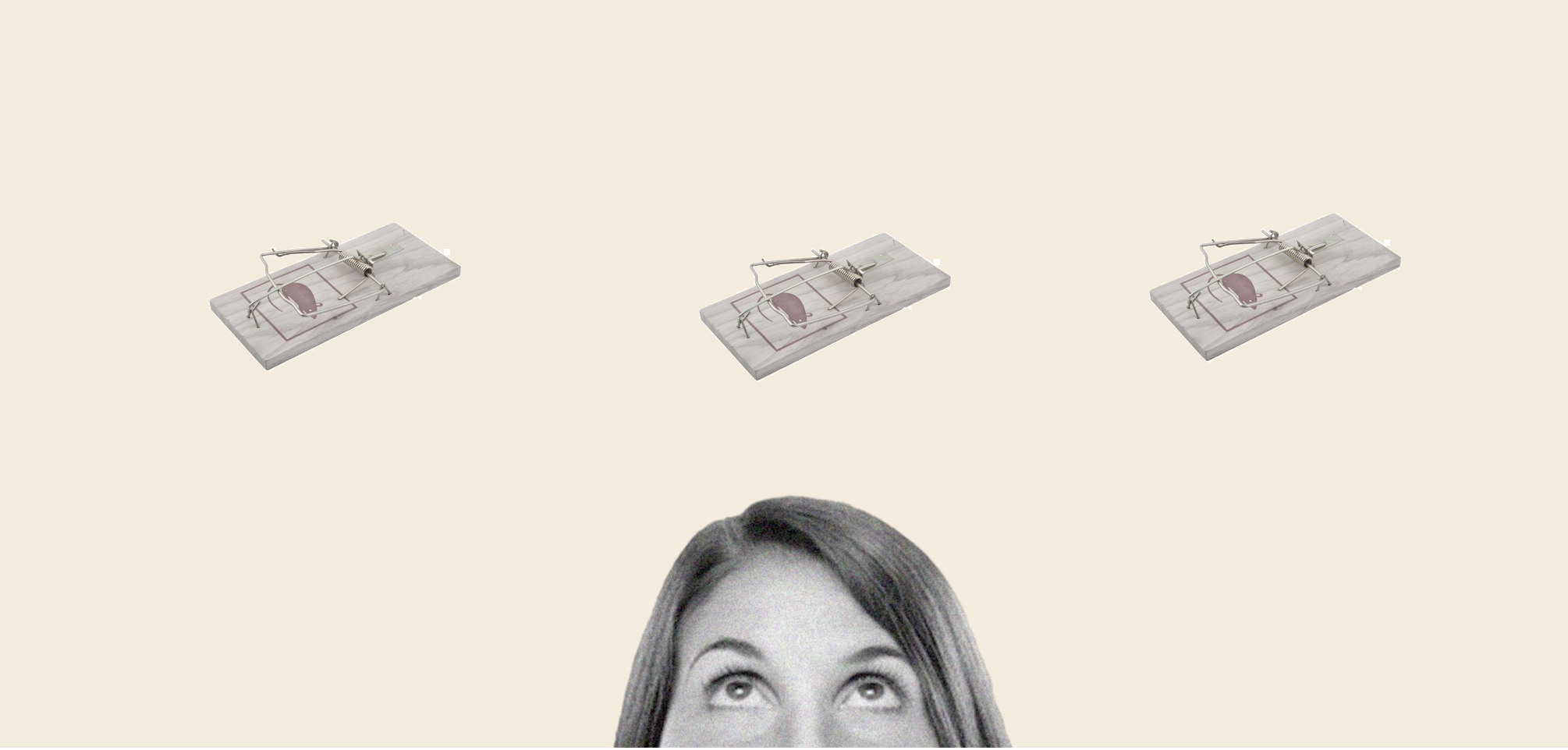 Repetition fällor
Uppföljning
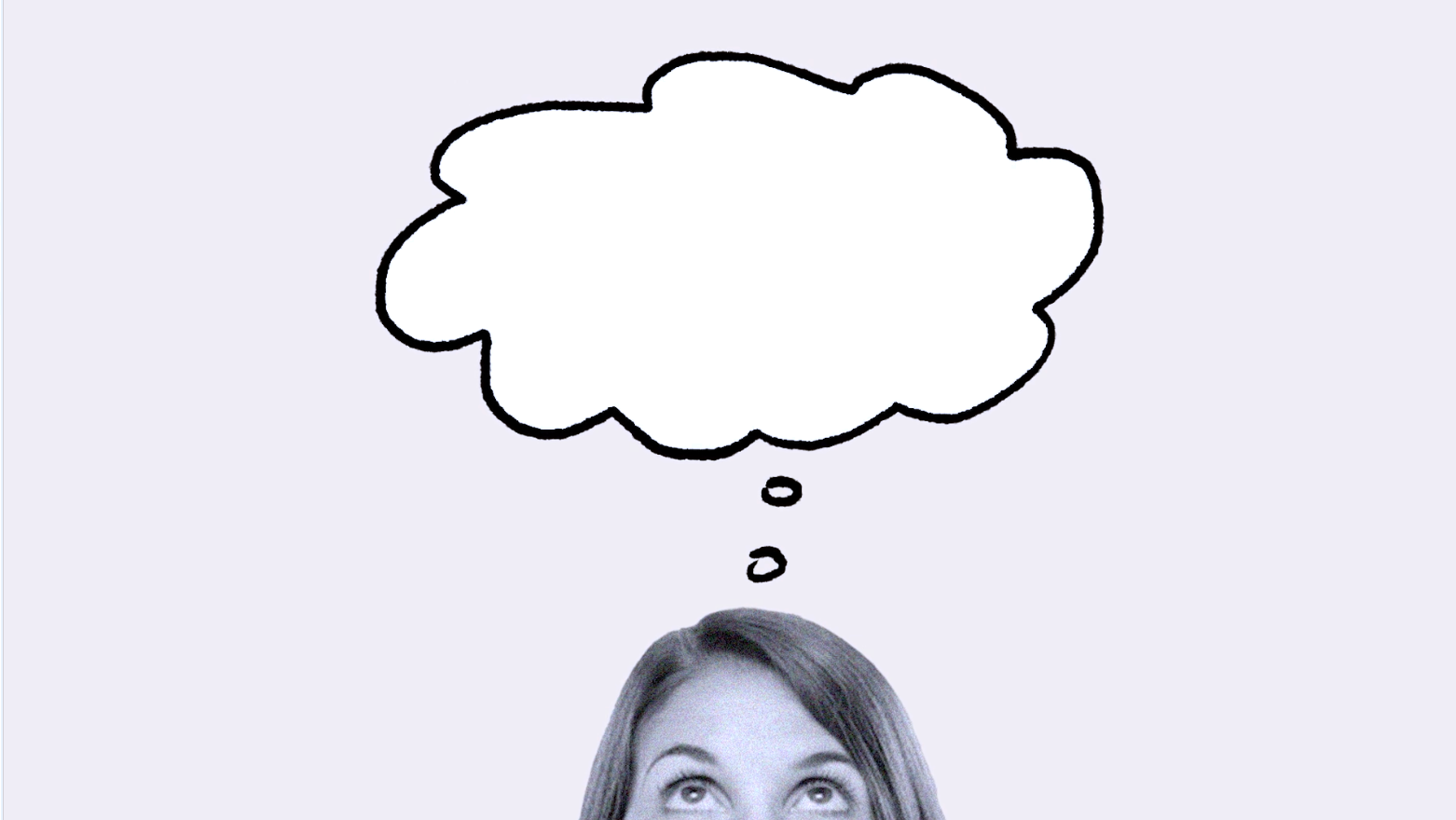 Vad det något som ni inte förstod eller ska förklaras på annat sätt?
Vad det något som ni blev förvånade över?
Kan ni komma på några fler exempel för ”genvägar”, “nu eller aldrig” och ”vi litar på gruppens val”?
Vad är det viktigaste ni tar med er kring tankefällor?
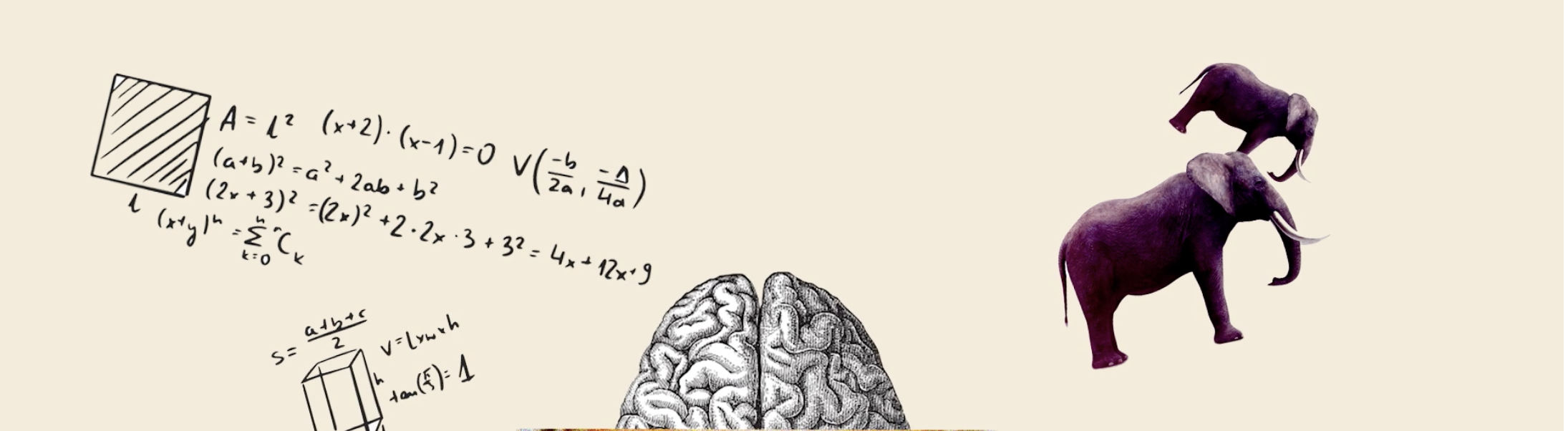 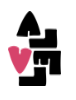 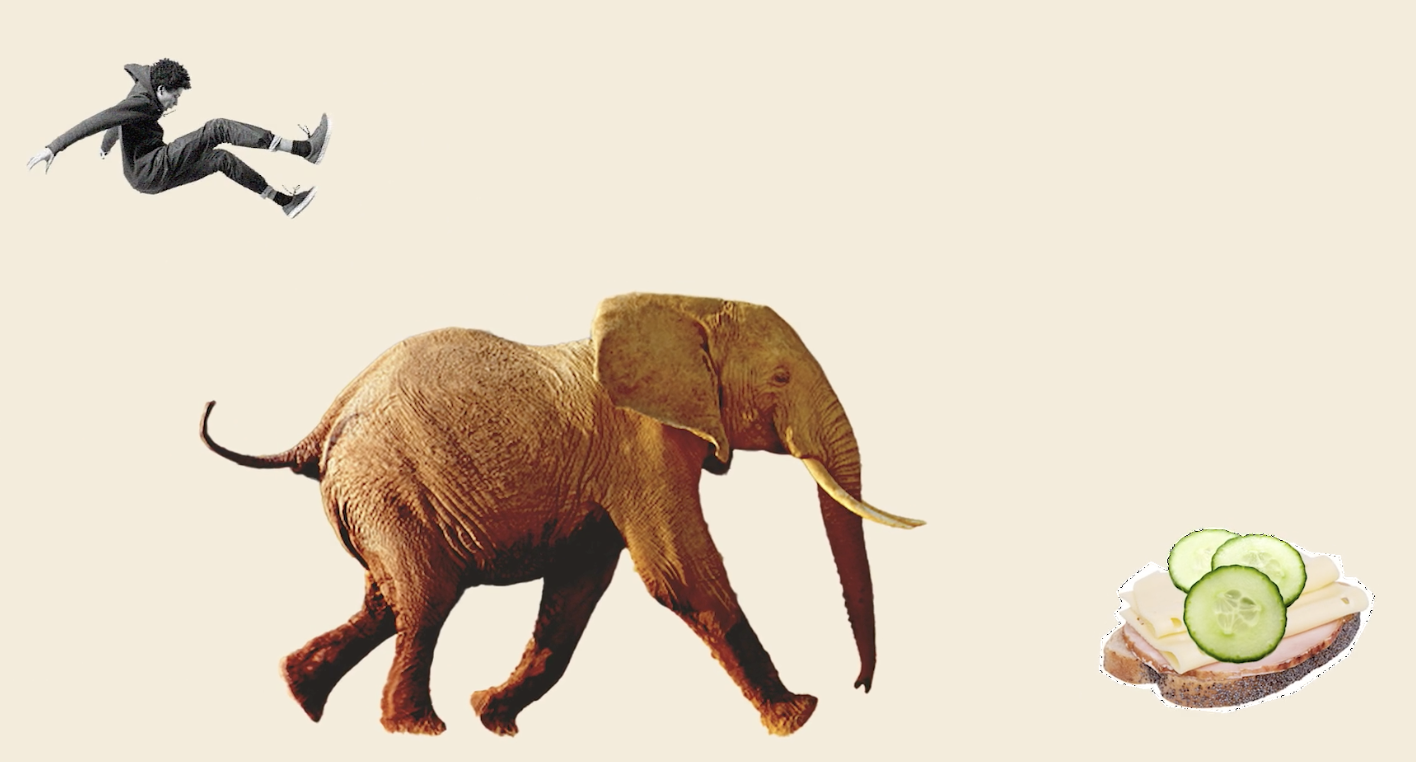 3 smarta verktyg som knuffar oss i rätt riktning!
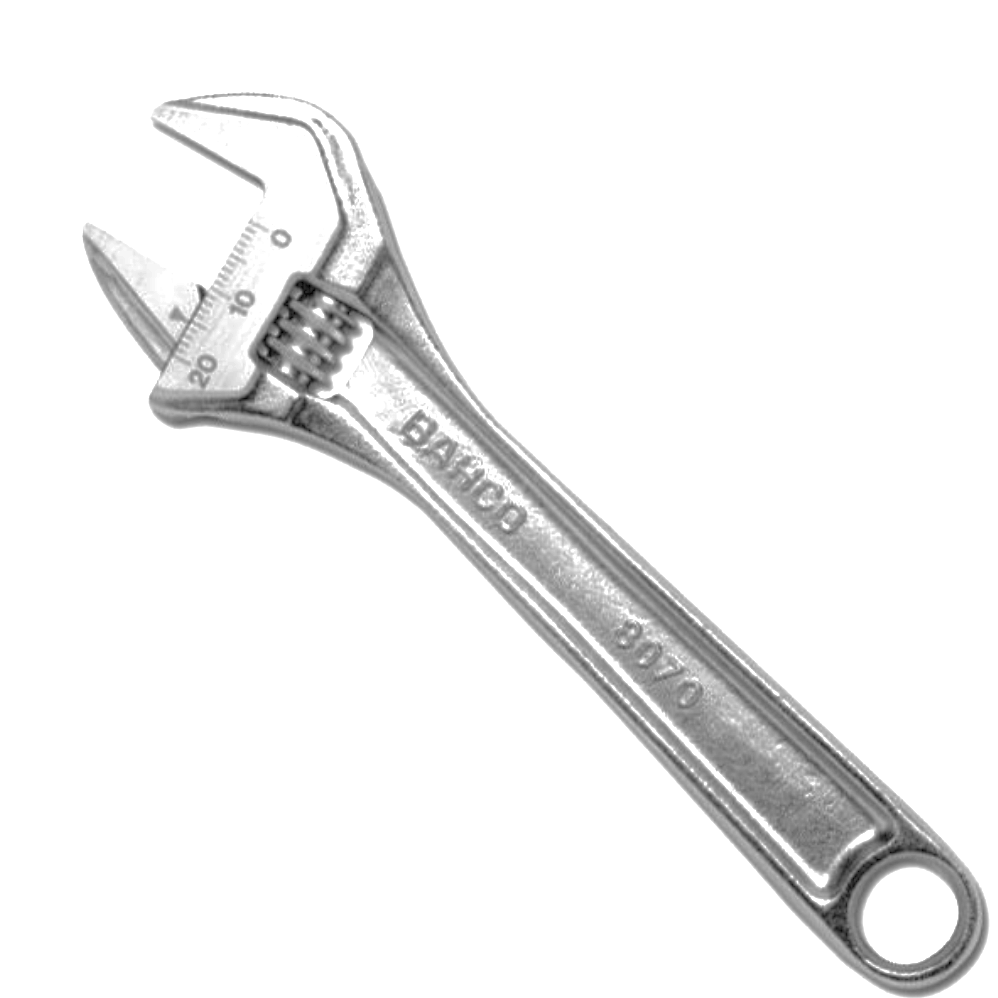 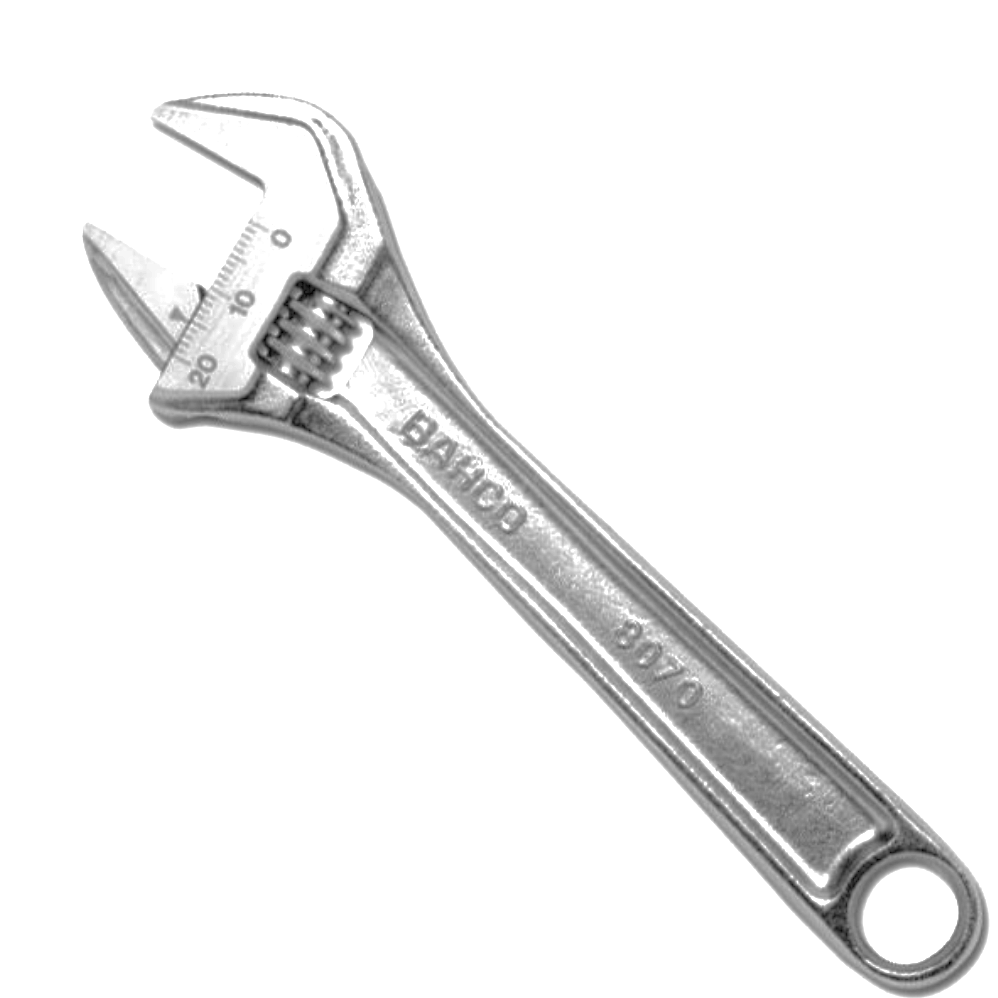 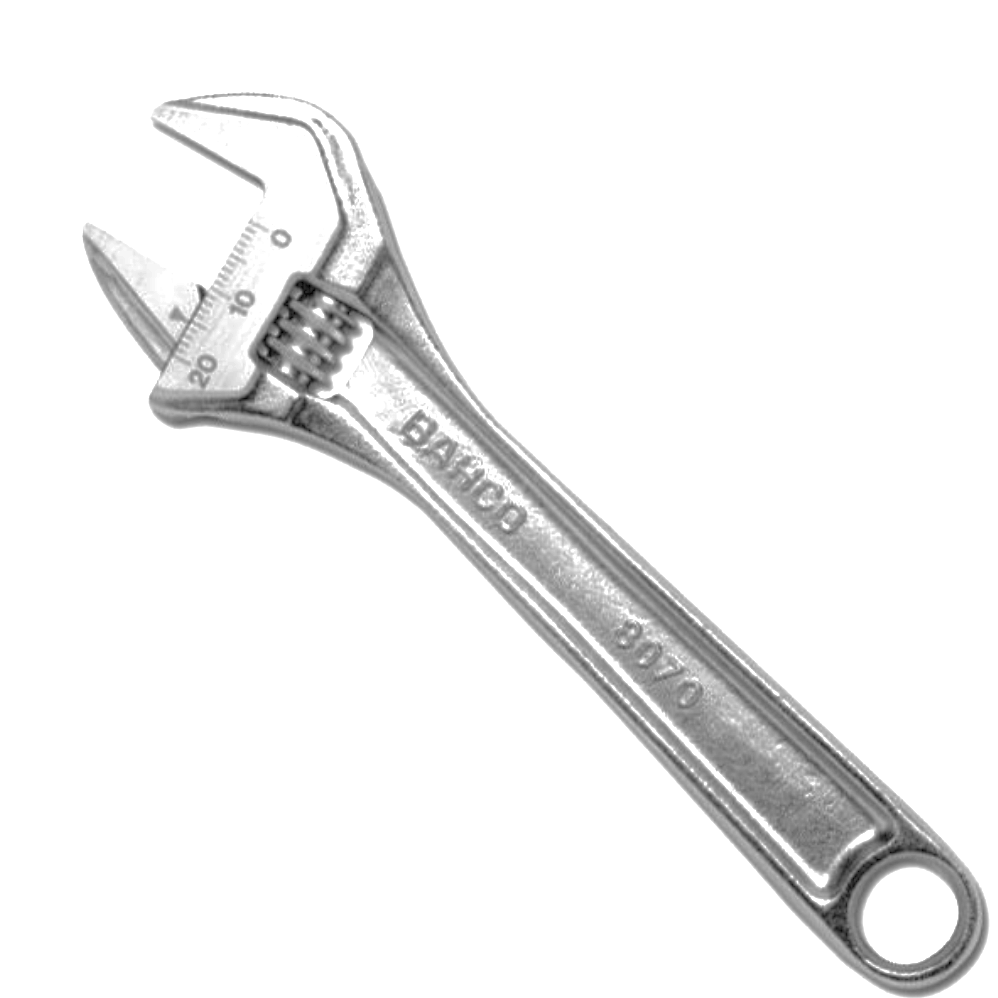 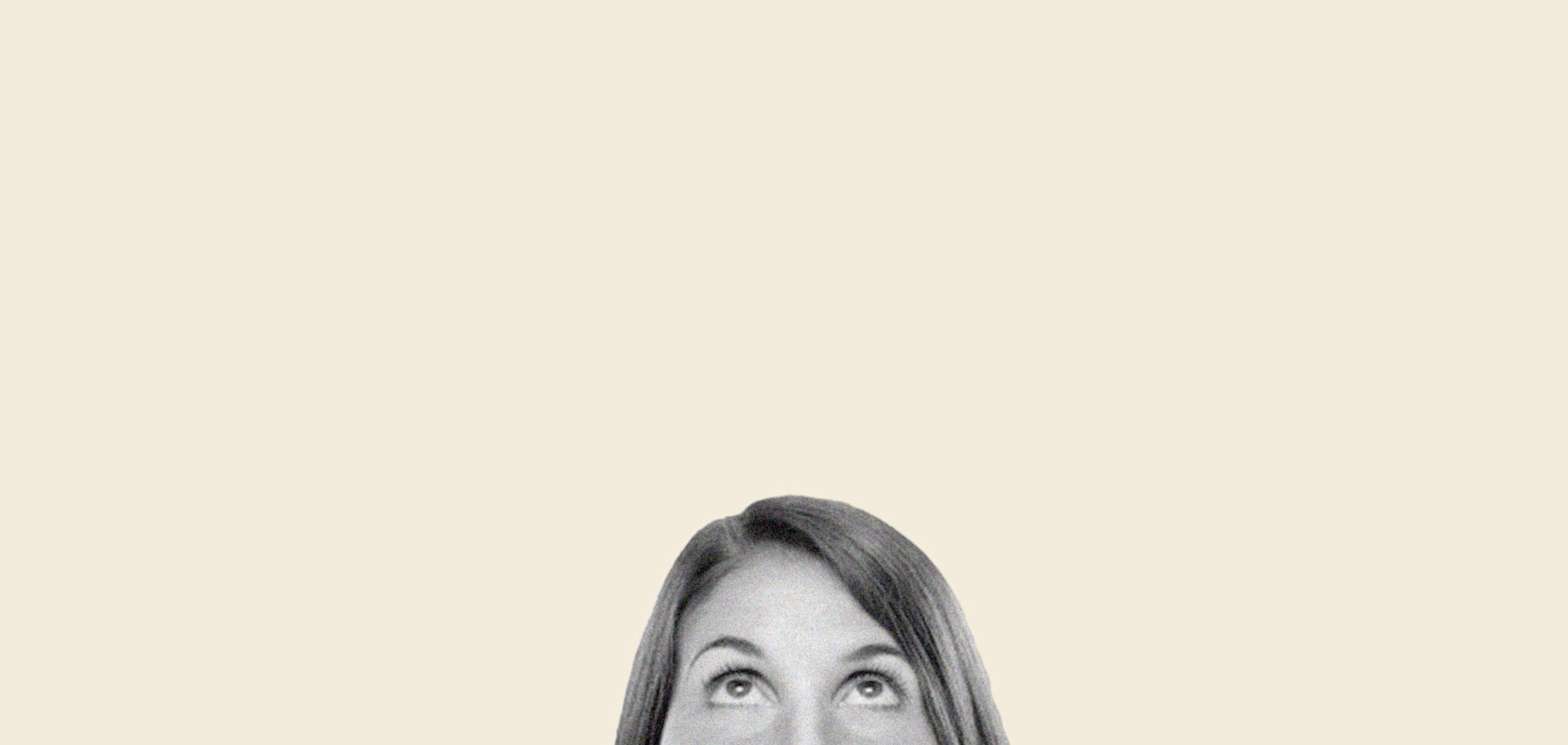 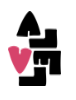 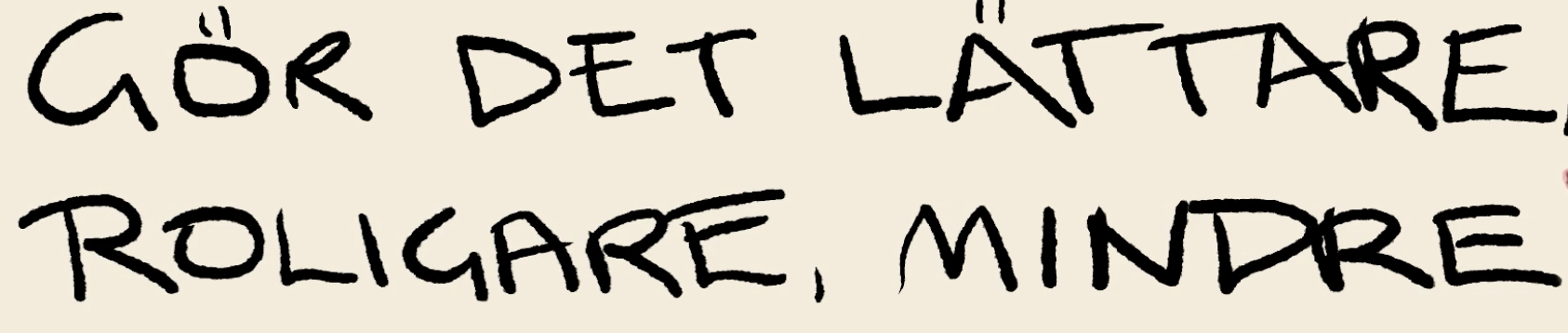 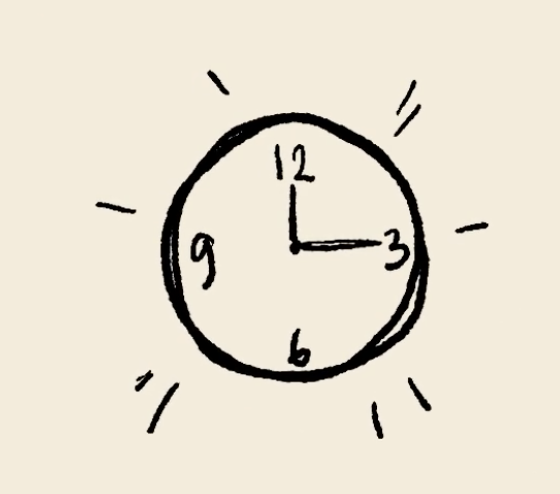 LÄTTARE OCH MINDRE
Kanske önskar man att man ska träna varje dag, och i 60 minuter men det kan bli en tuff start som är svårt att hålla i. Att börja i mindre skala,  t.ex. promenera en kvart om dagen, kan göra att beteendet faktiskt sätter sig. Och så kan man öka lite undan för undan; gå längre tid, mer intensivt, eller softjogga osv.
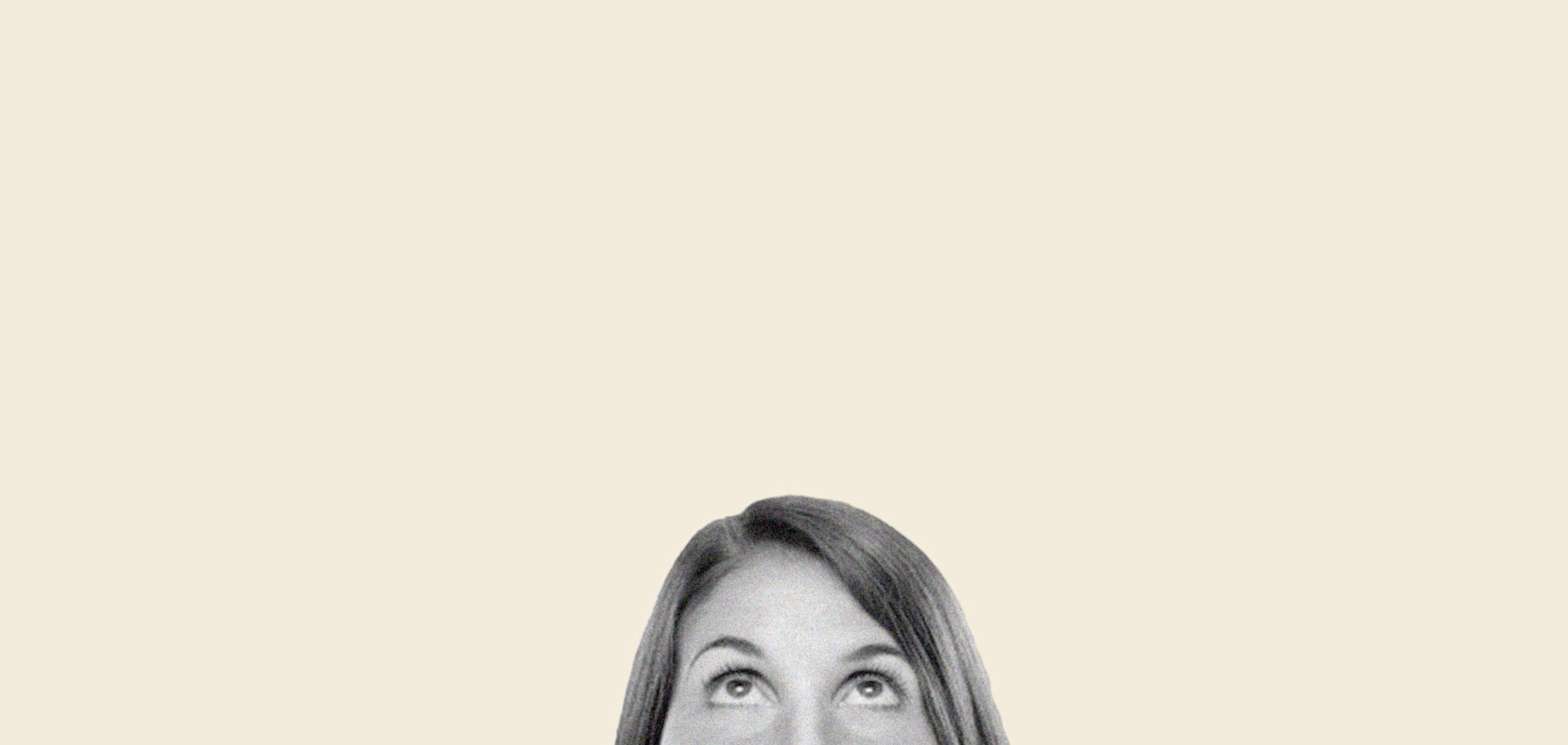 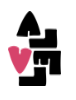 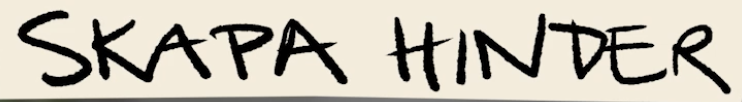 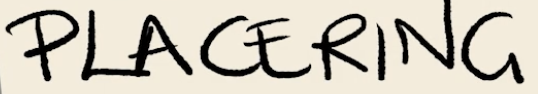 3. ÄNDRA PLACERING – SKAPA HINDER
Att förändra placeringen betyder att det önskade beteendet görs mer tillgängligt och oönskade beteenden mindre tillgängliga. T.ex. att vi skapa hinder genom att ha godsaker längst in i skåpen och frukten står framme på bordet.
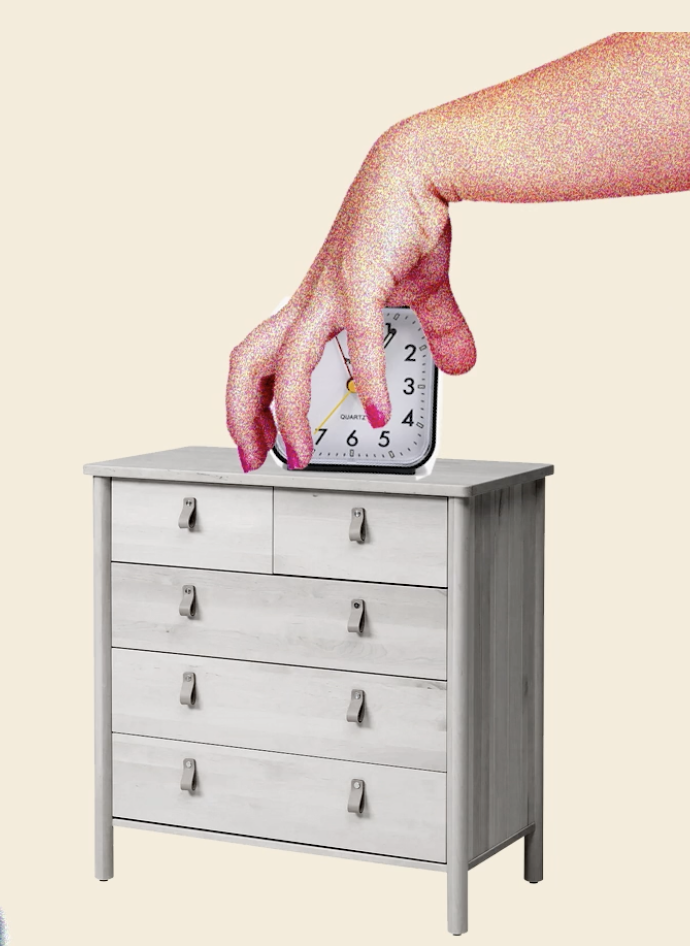 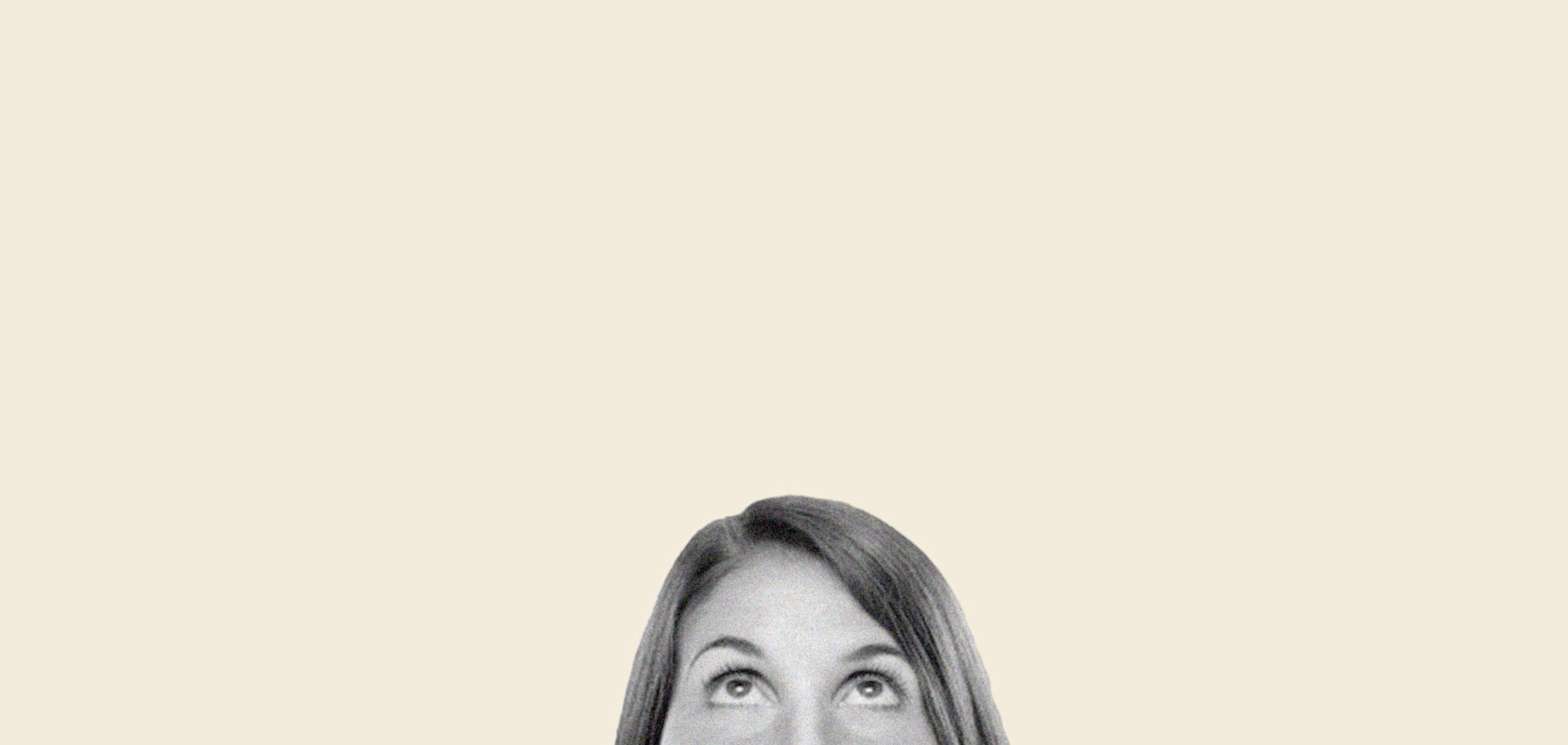 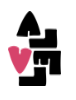 3. KOPPLA VANAN TILL ANNAN AKTIVITET ELLER EN  BESTÄMD TID/SITIATION
Att ha bestämt en tid nr något ska var klart – en deadline – får fart på många. Men att avgränsa tid för en aktivitet kan exempel vara att man valt att bara äta godis på lördagar. Det också handlar om en viss situation. T.ex. att man bestämmer sig för att man bara får lyssna på ljudbok eller musik om man promenerar eller träna – det vill säga kombinerar nytta med nöje.
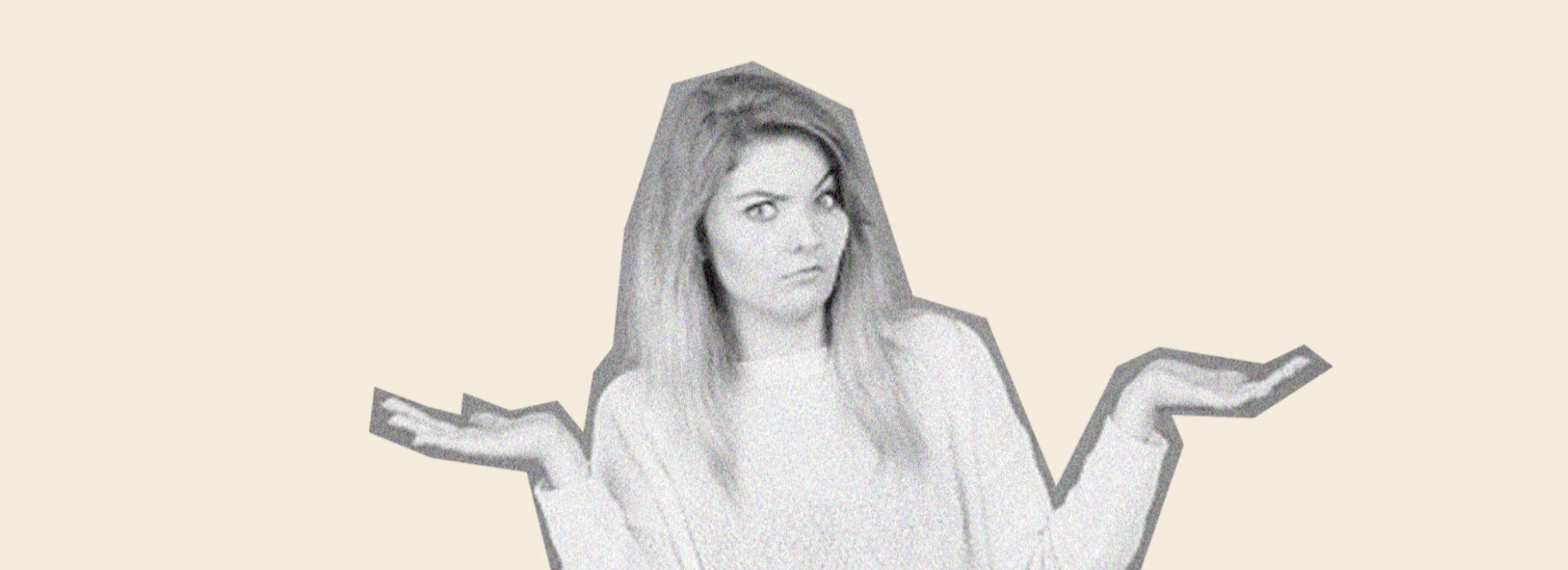 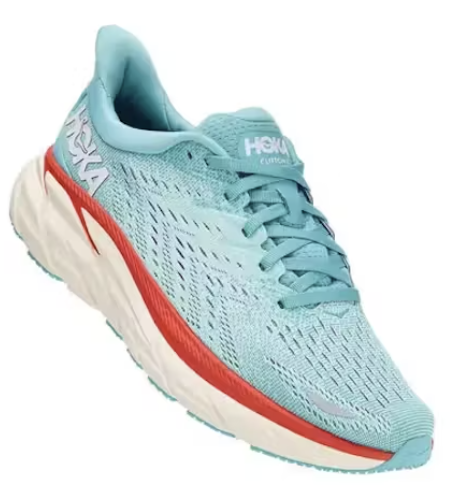 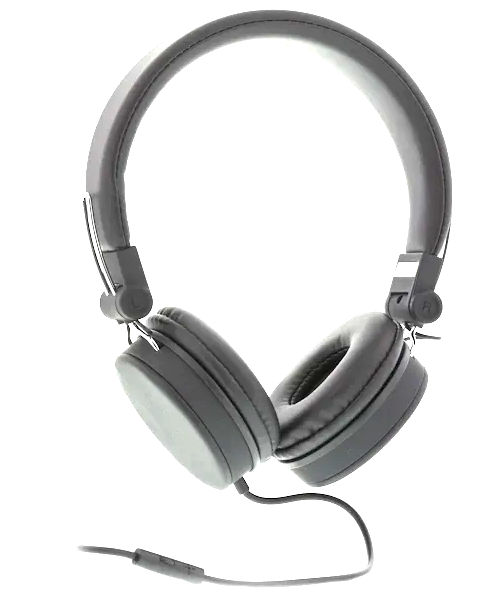 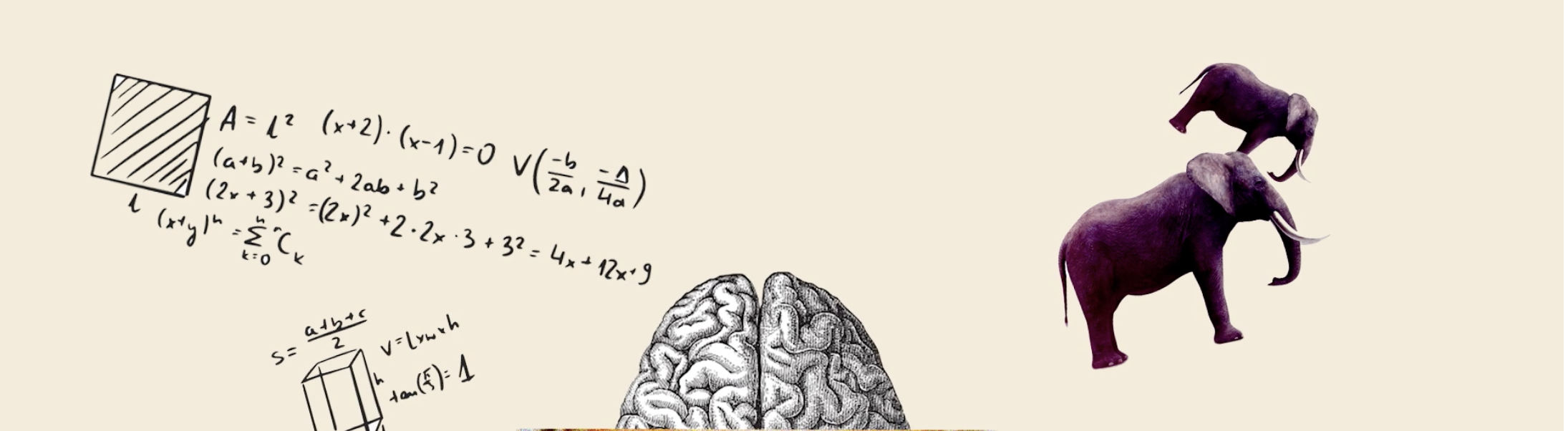 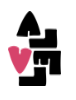 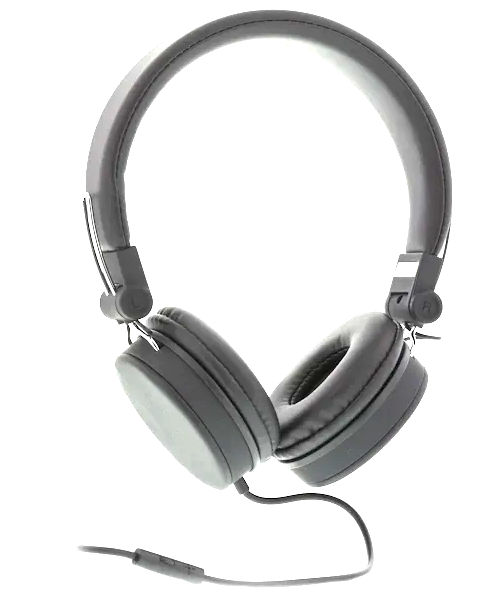 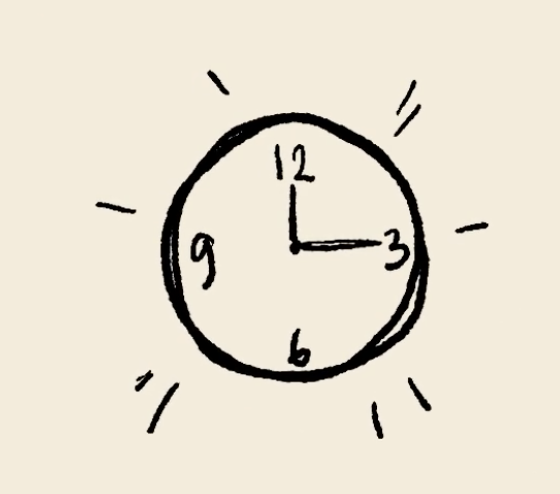 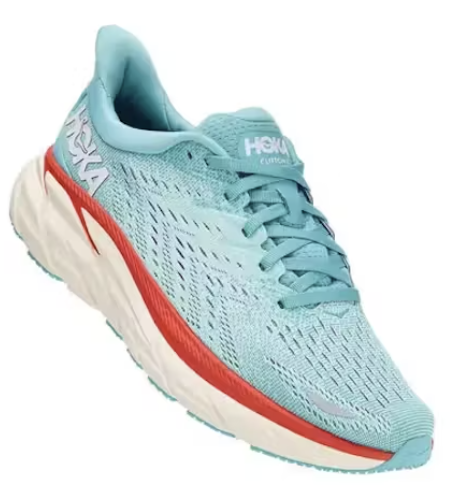 TIDSBESTÄMMA
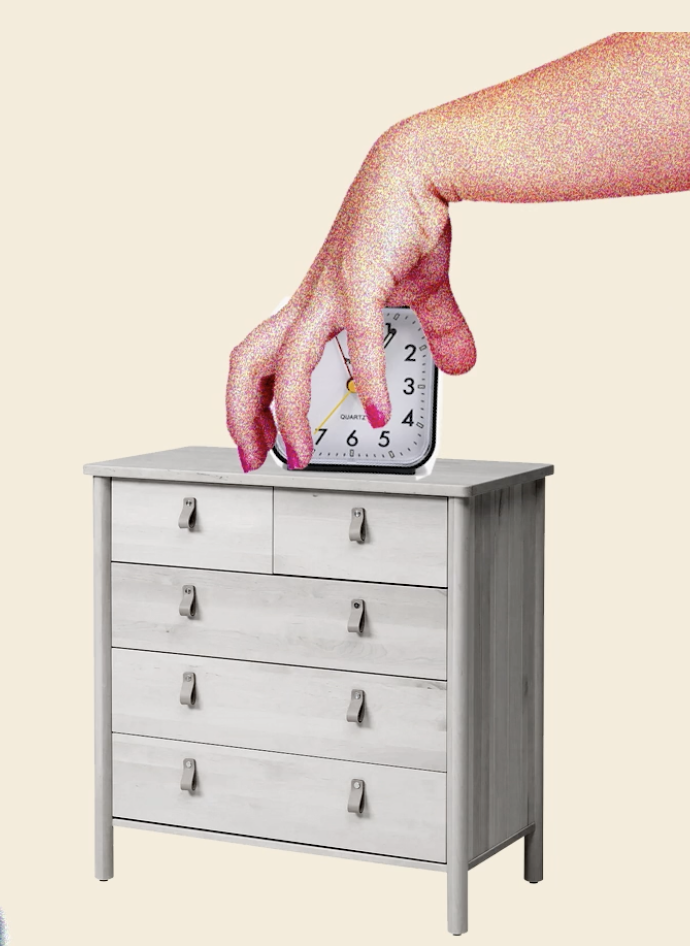 GÖRA LÄTTARE OCH MINDRE
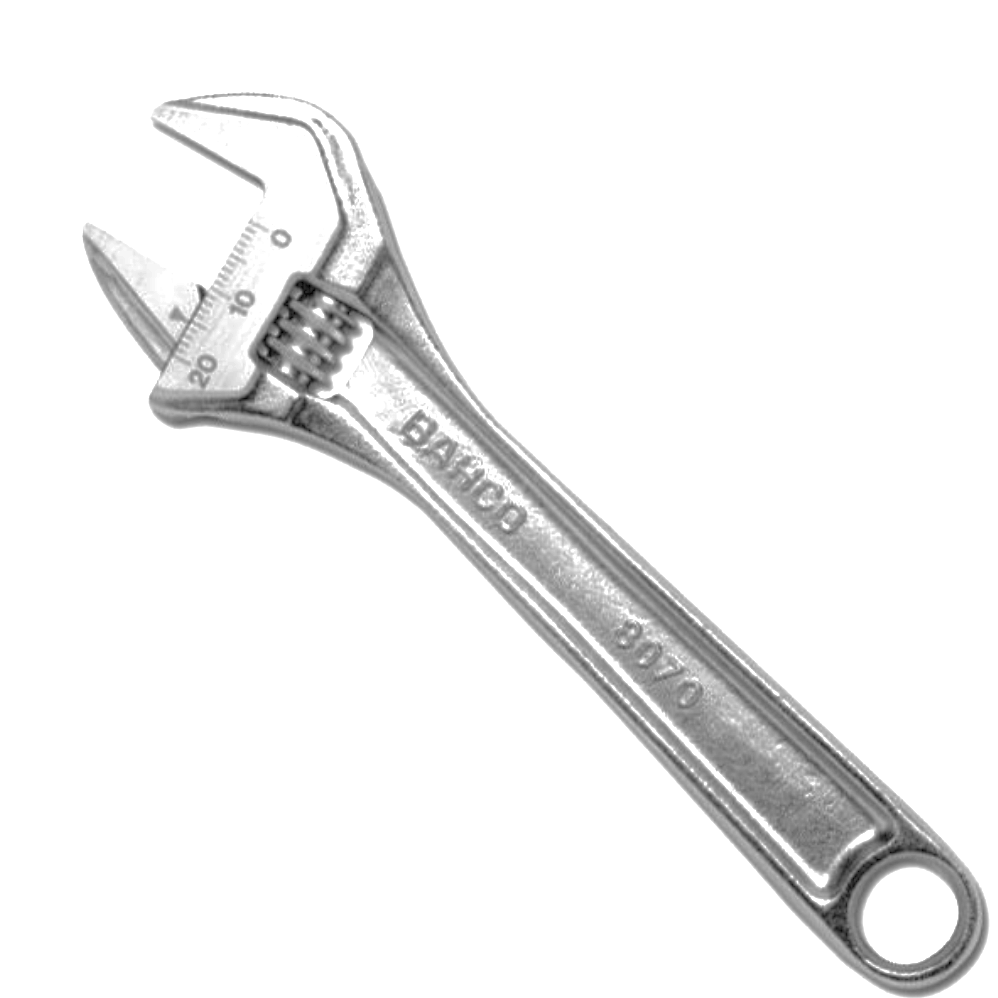 PLACERING & HINDER
Repetotion ”knuffverktyg”
Uppföljning
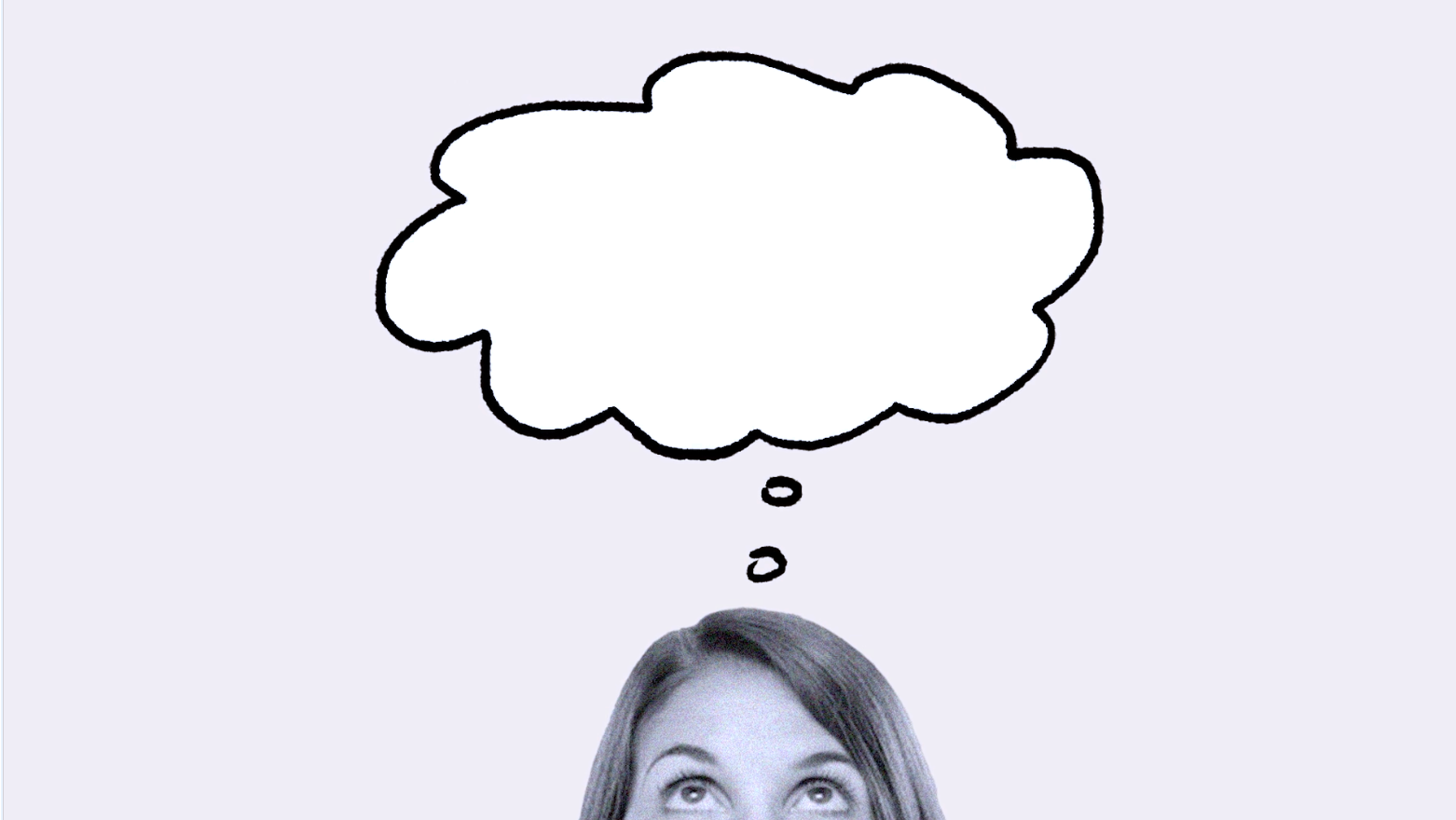 Vad det något som ni inte förstod eller ska förklaras på annat sätt?
Vad det något som ni blev förvånade över?
Kan ni komma på några fler exempel för ”tids- eller sitations-bestämma en vana, “ändra placering och skapa hinder” och ”göra det lättare och mindre”?
Vad är det viktigaste ni tar med er kring “knuffverktygen”?
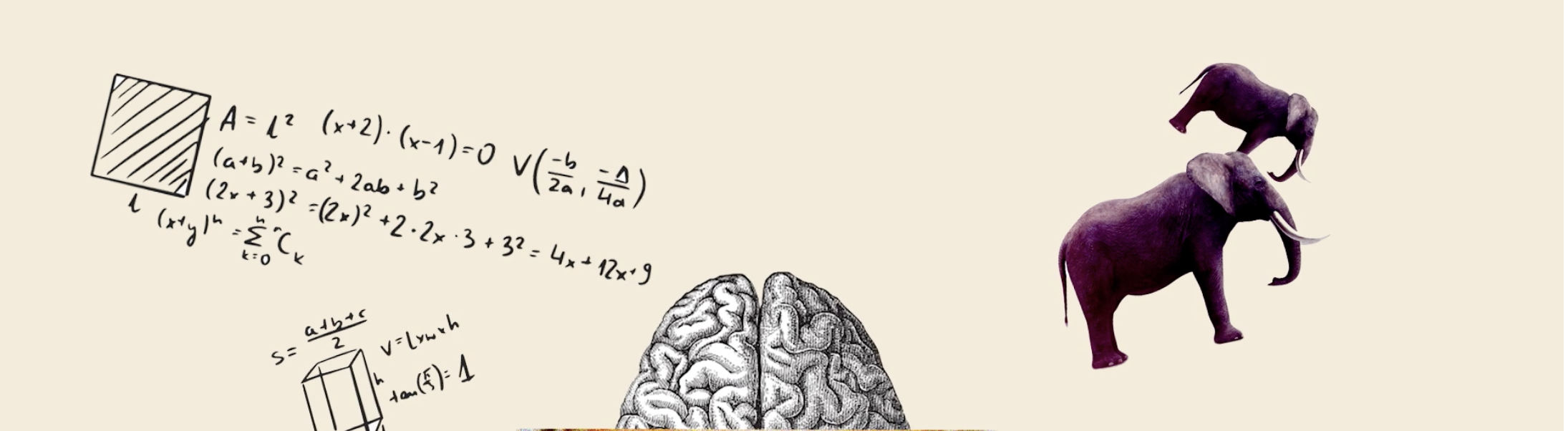 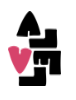 3 ingredienser för att få till ett beteende!
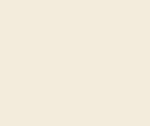 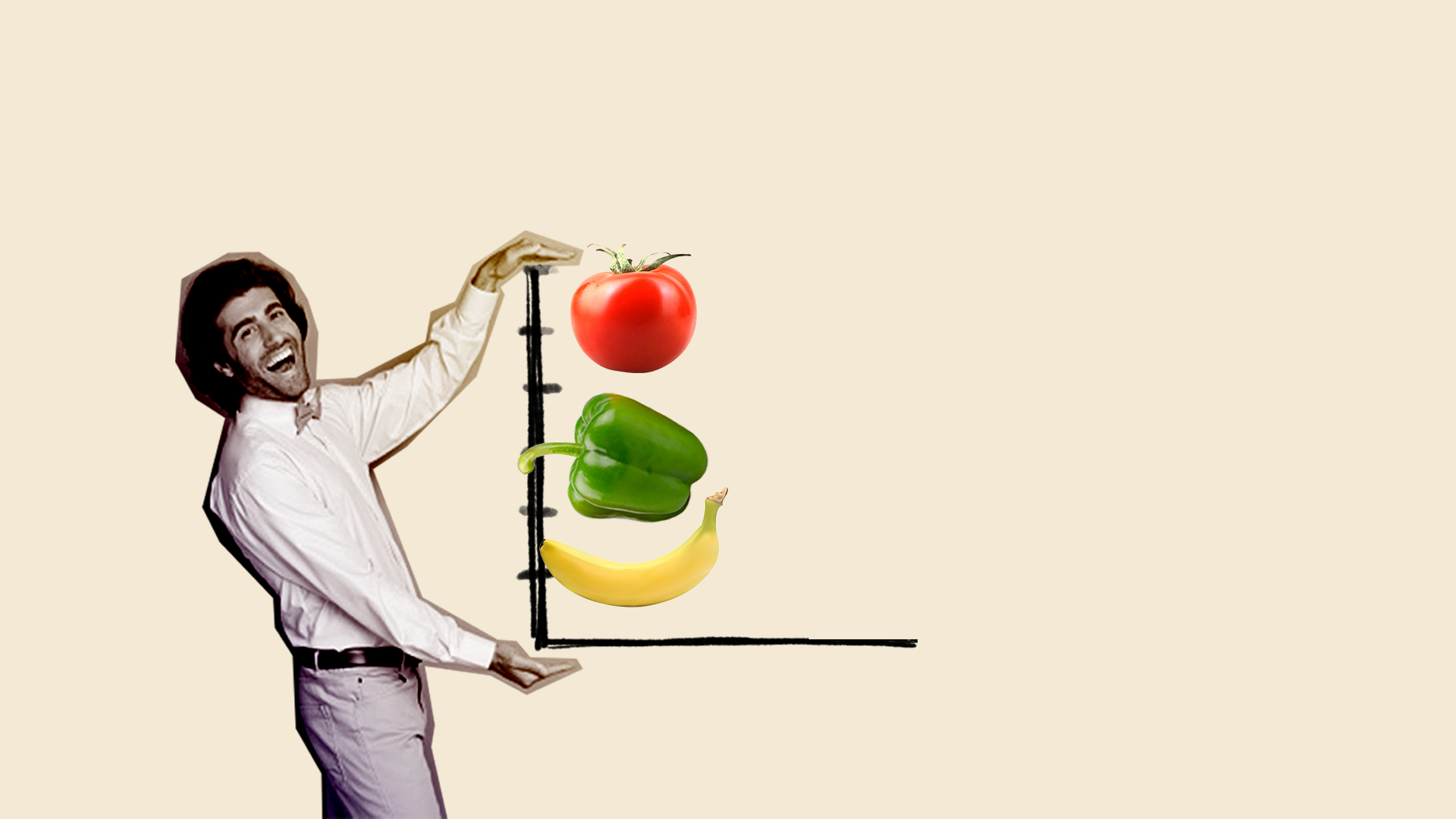 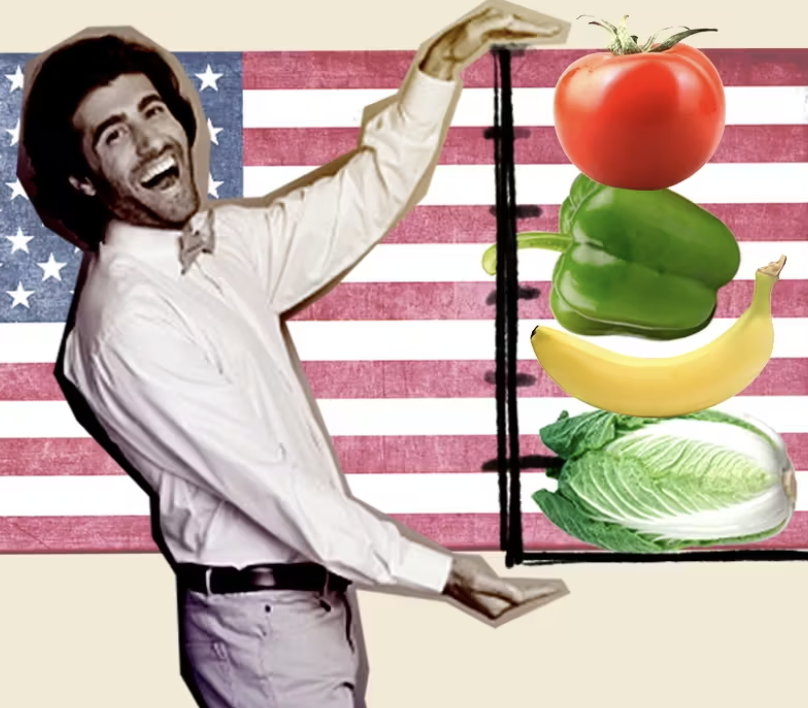 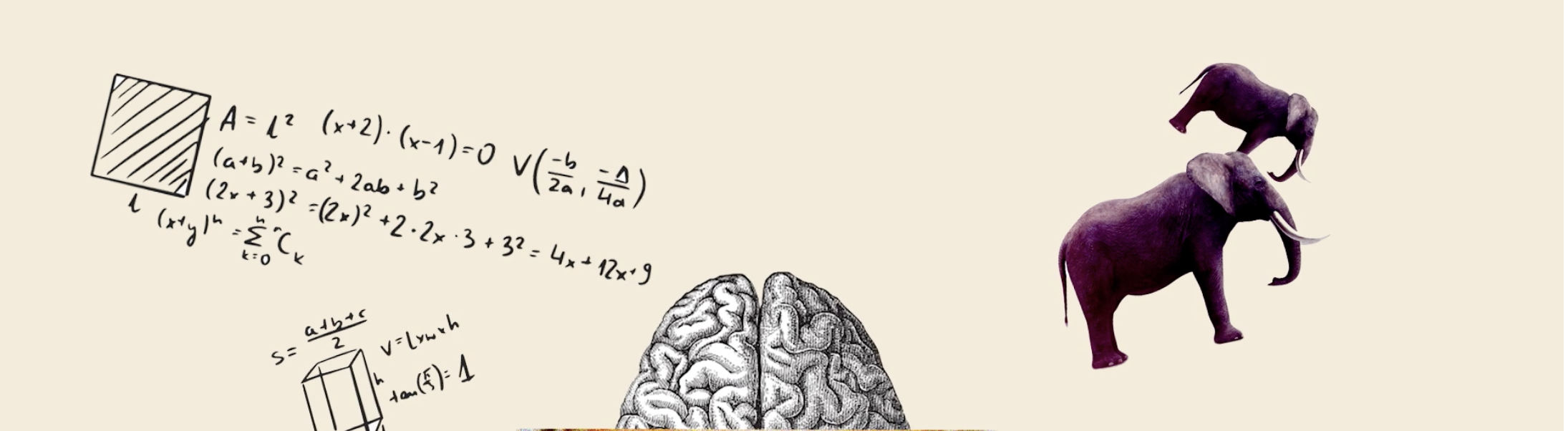 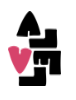 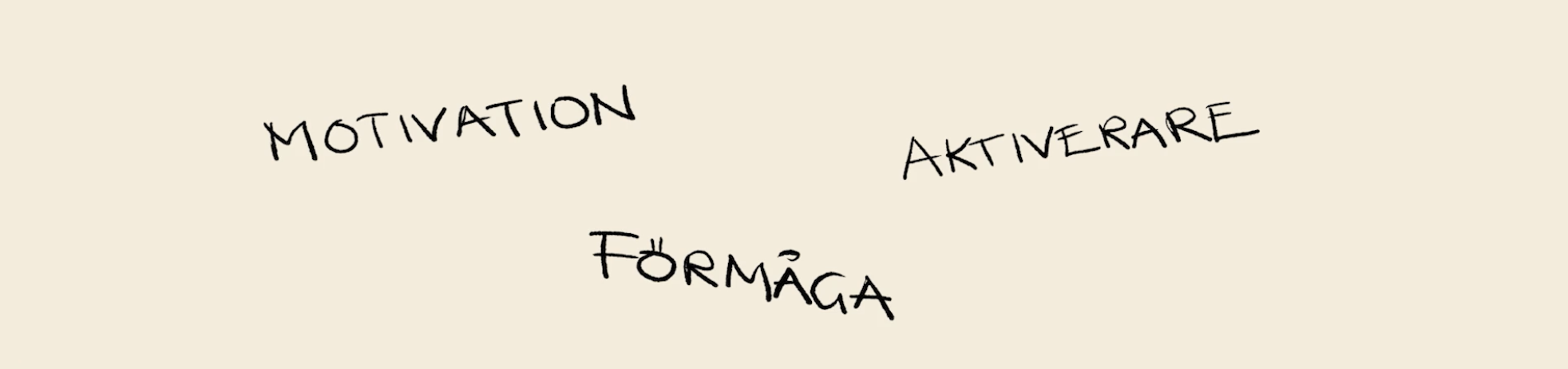 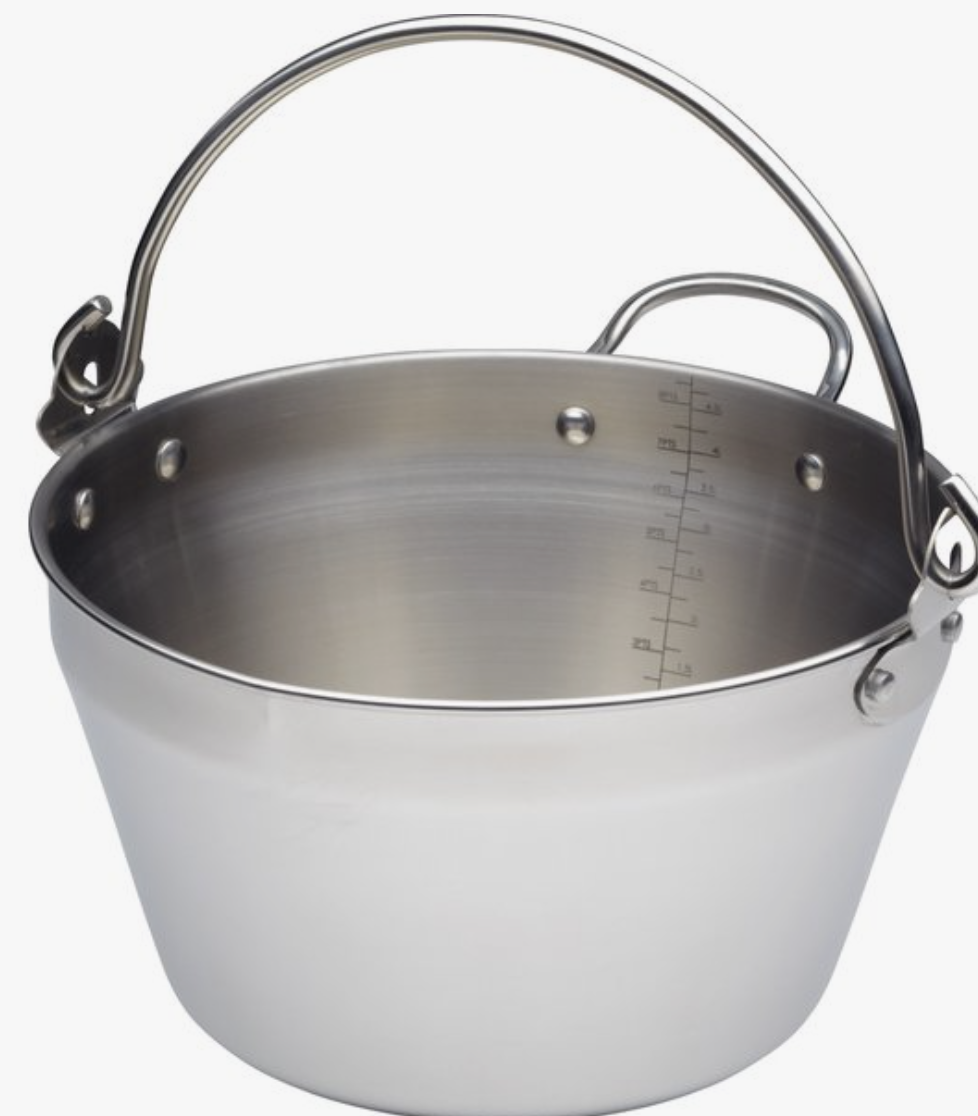 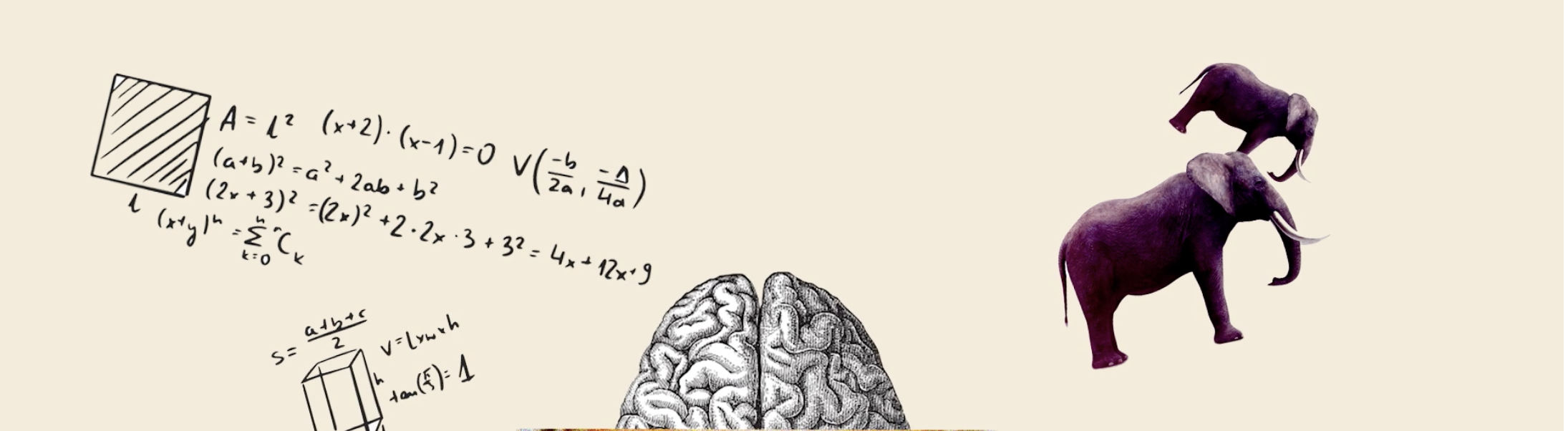 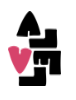 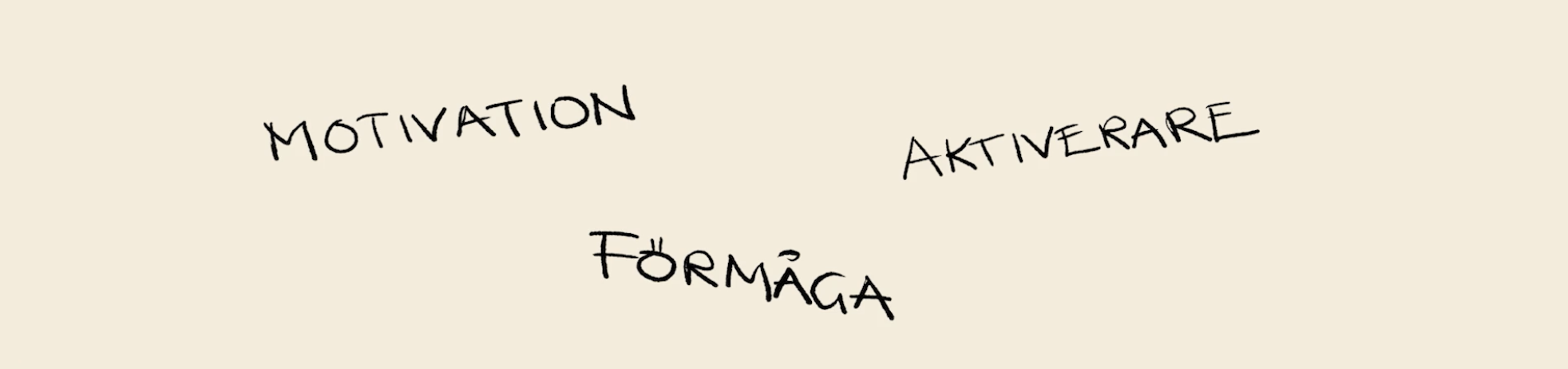 Vad behöver hända i/utanför mig för att det ska hända? Vad är det som knuffar mig mot det nya beteendet? T.ex. en ringsignal, att jag går upp på morgonen, när jag borstar tänderna etc.
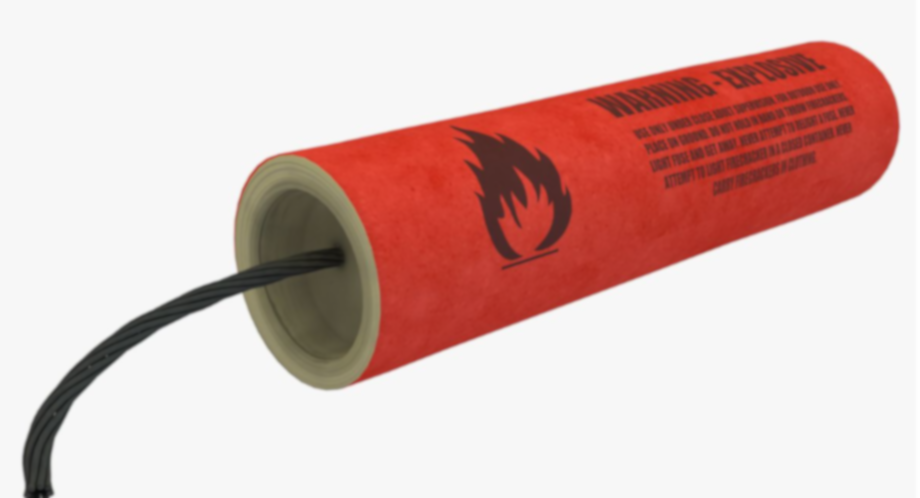 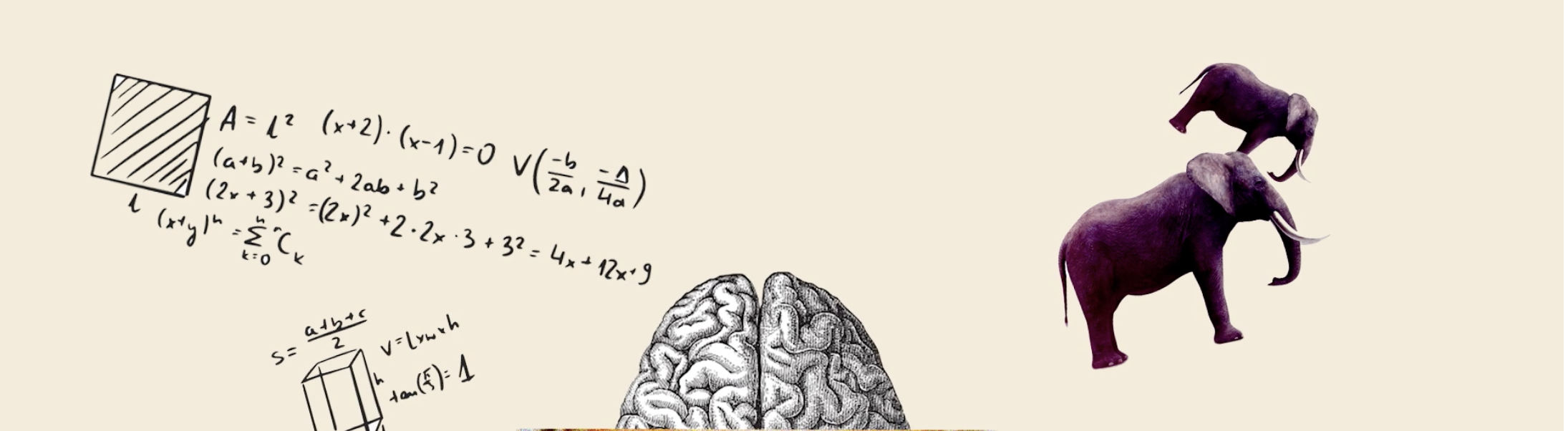 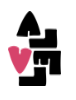 Förmågan: Vad kan jag göra i min omgivning eller få stöd i för att det ska hända, t.ex att det finns tid, har jag energi, kan jag klara av det själv eller måste någon hjälpa mig för att göra det nya beteendet?
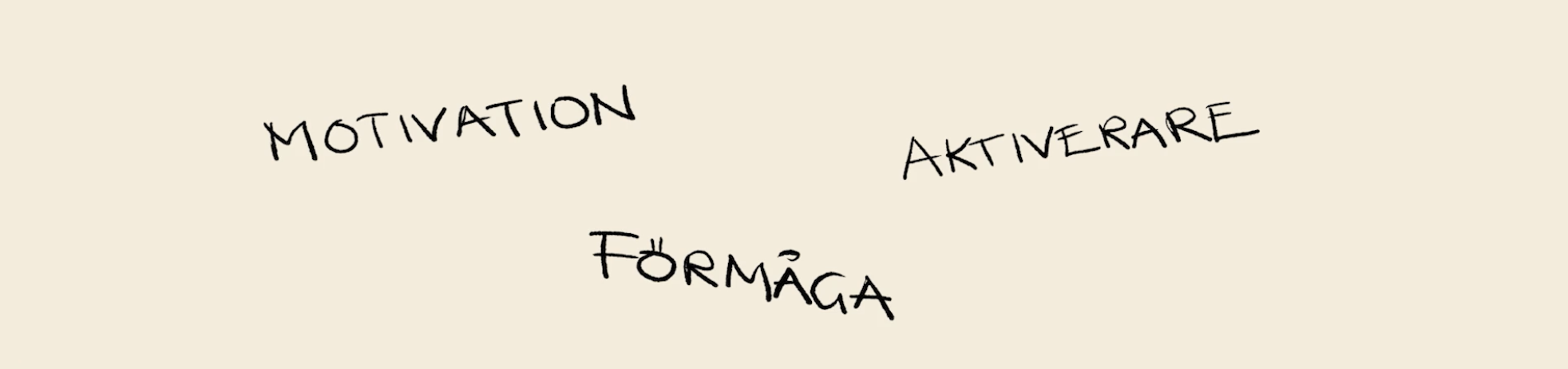 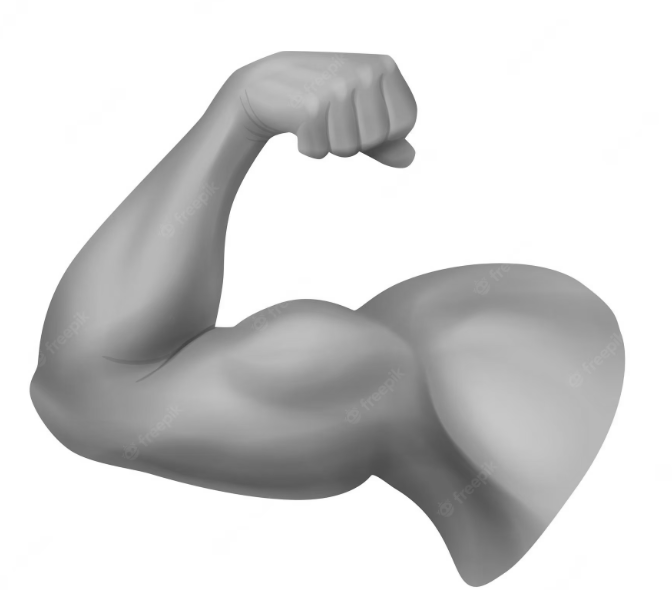 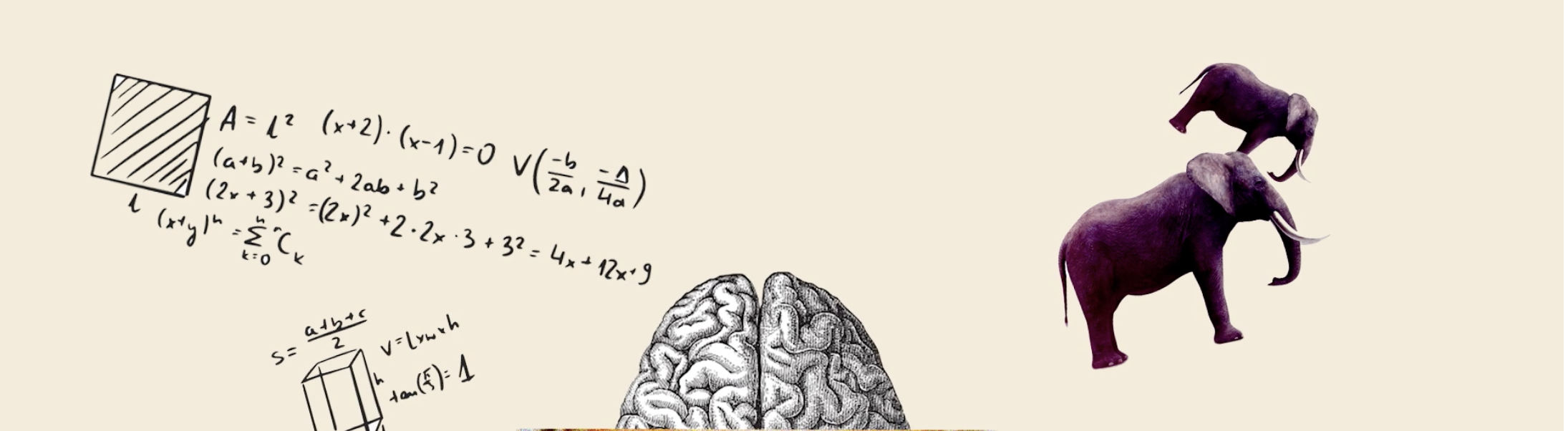 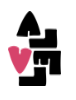 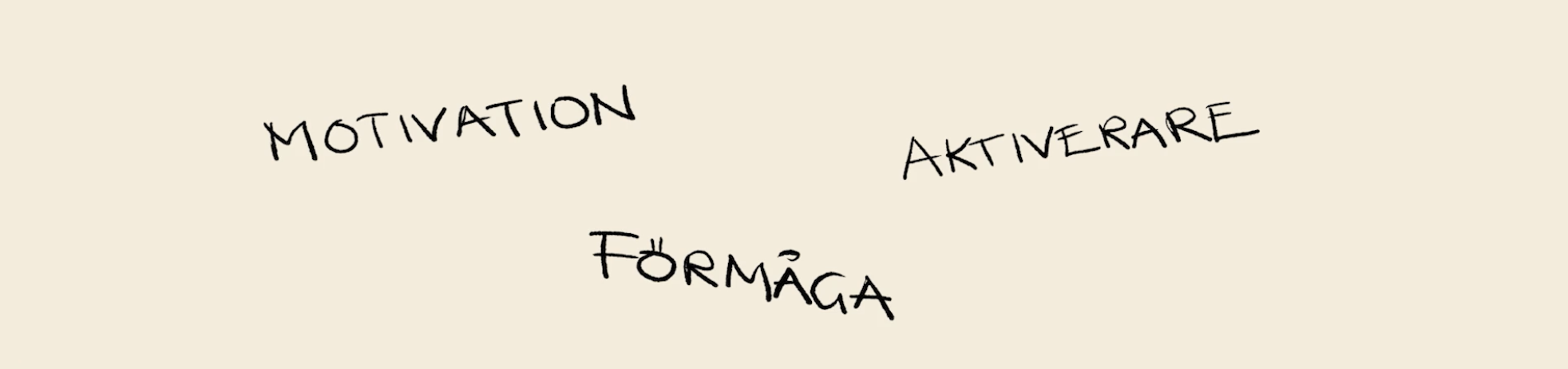 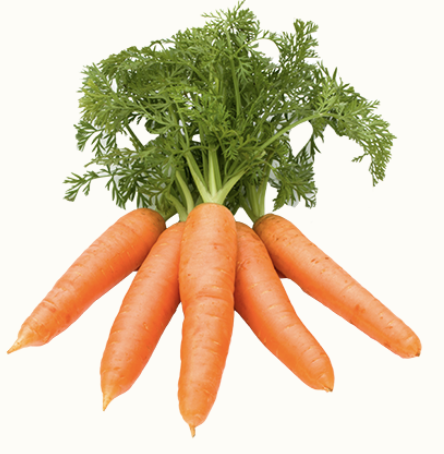 Motivation: Vad är min belöning? Finns någon positiv upplevelse av att göra beteendet? T.ex. känner mig bättre, är stolt, kan något nytt?
Uppföljning
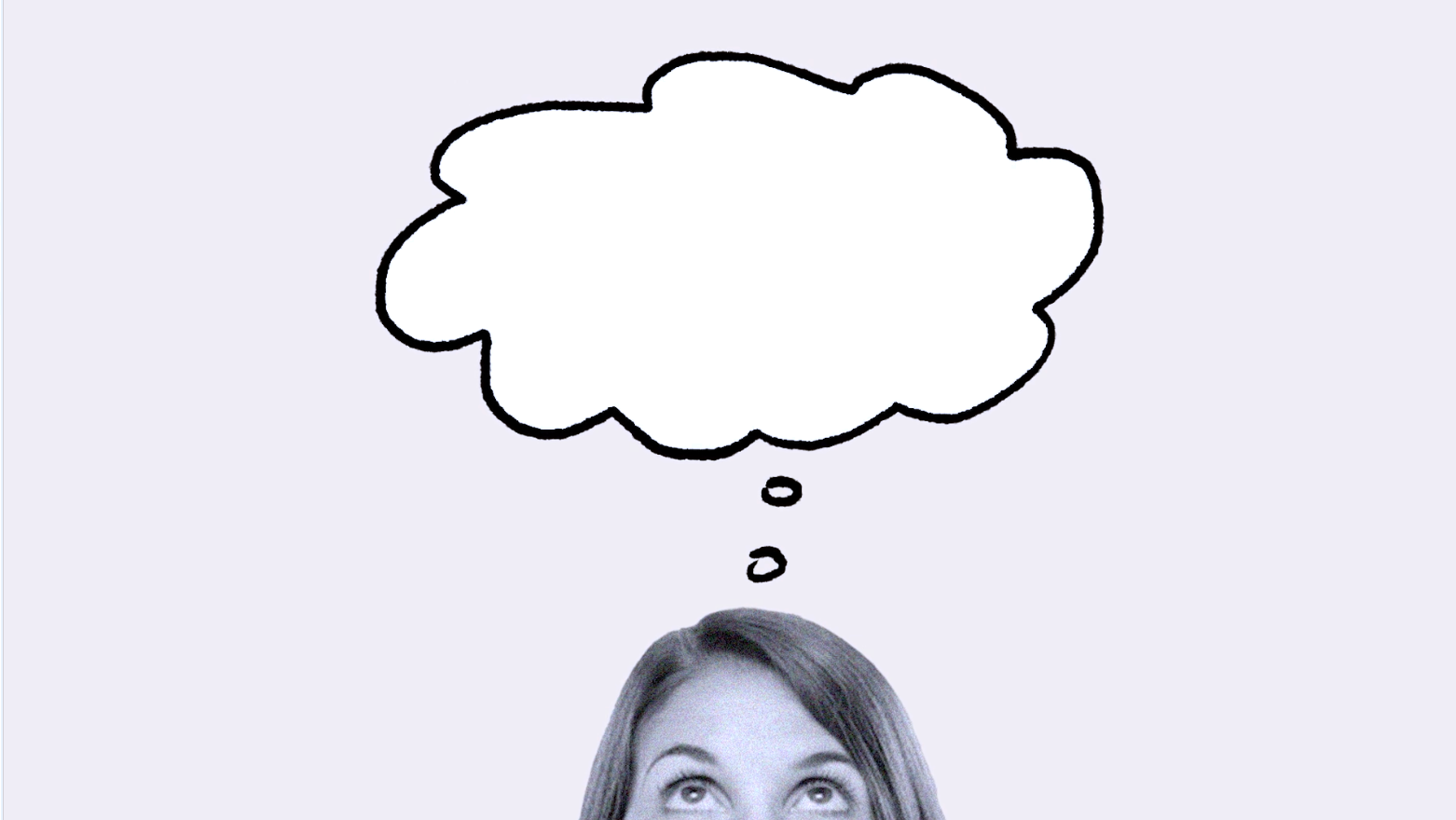 Vad det något som ni inte förstod eller ska förklaras på annat sätt?
Kan ni komma på några fler exempel för för vad aktiverare, förmåga och motivation kan vara för er?